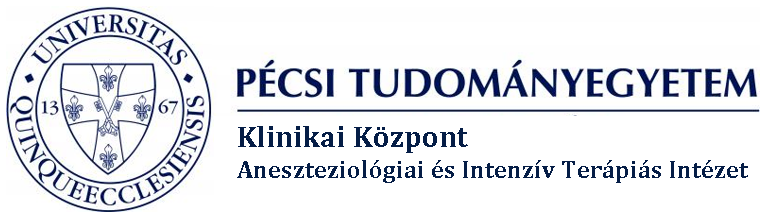 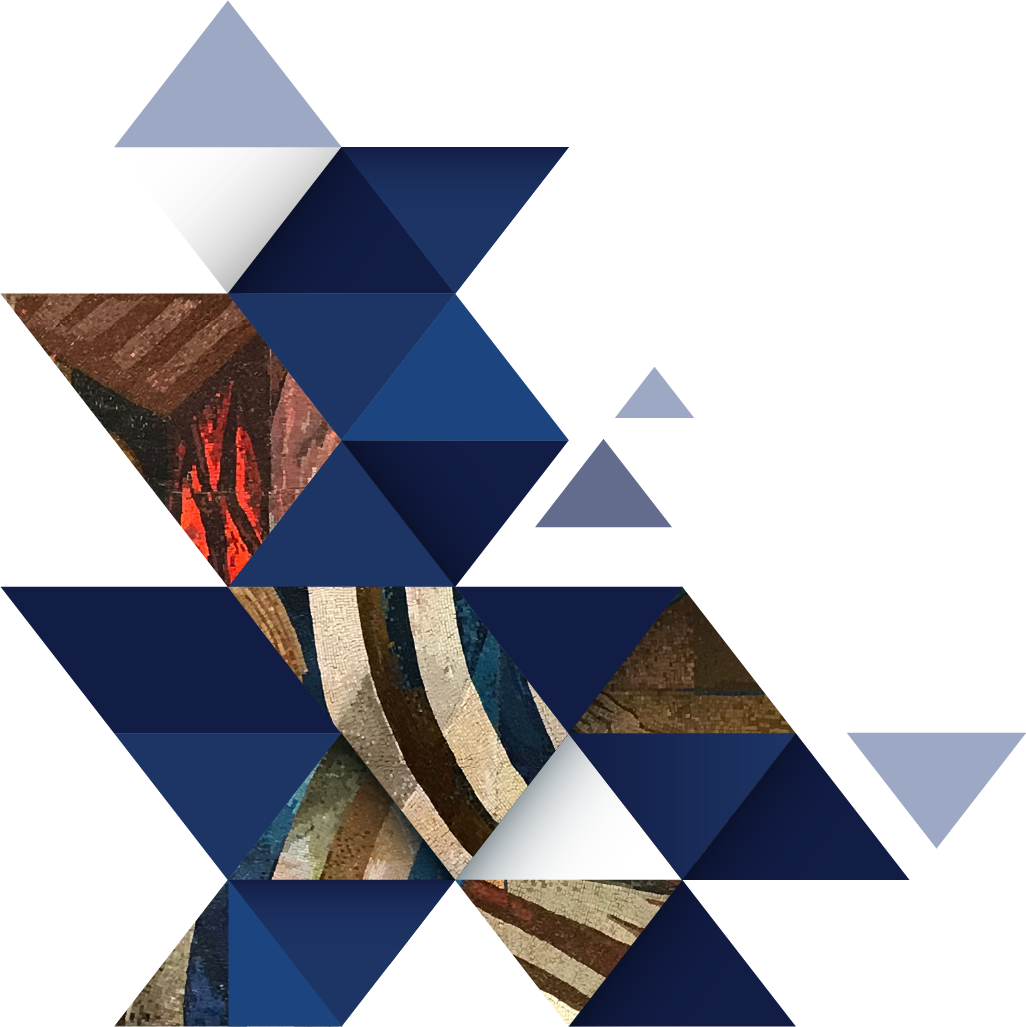 ANESZTEZIOLÓGUSKÉNT AFRIKÁBAN
Dr. Loibl Csaba, Ph.D., OF – 3

PTE KK Aneszteziológiai és Intenzív Terápiás Intézet
MAITT DD, Zalakaros, 2024. szeptember 28.
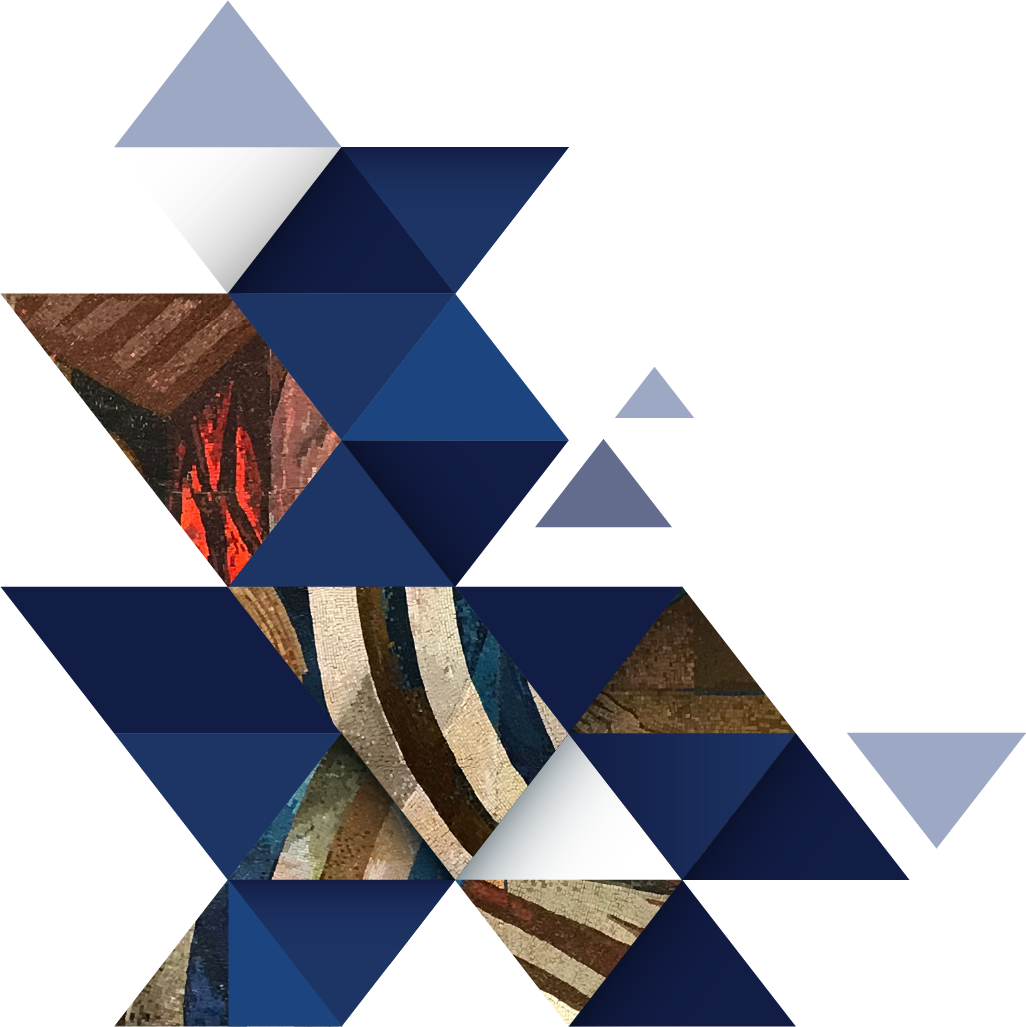 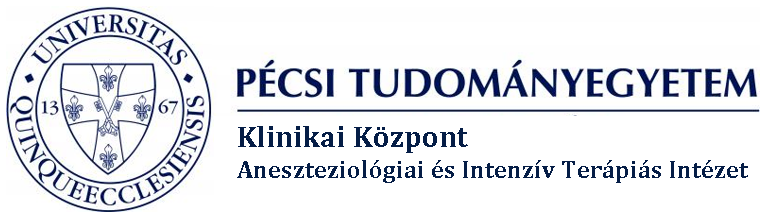 Zikomo!
MAITT DD, Zalakaros, 2024. szeptember 28.
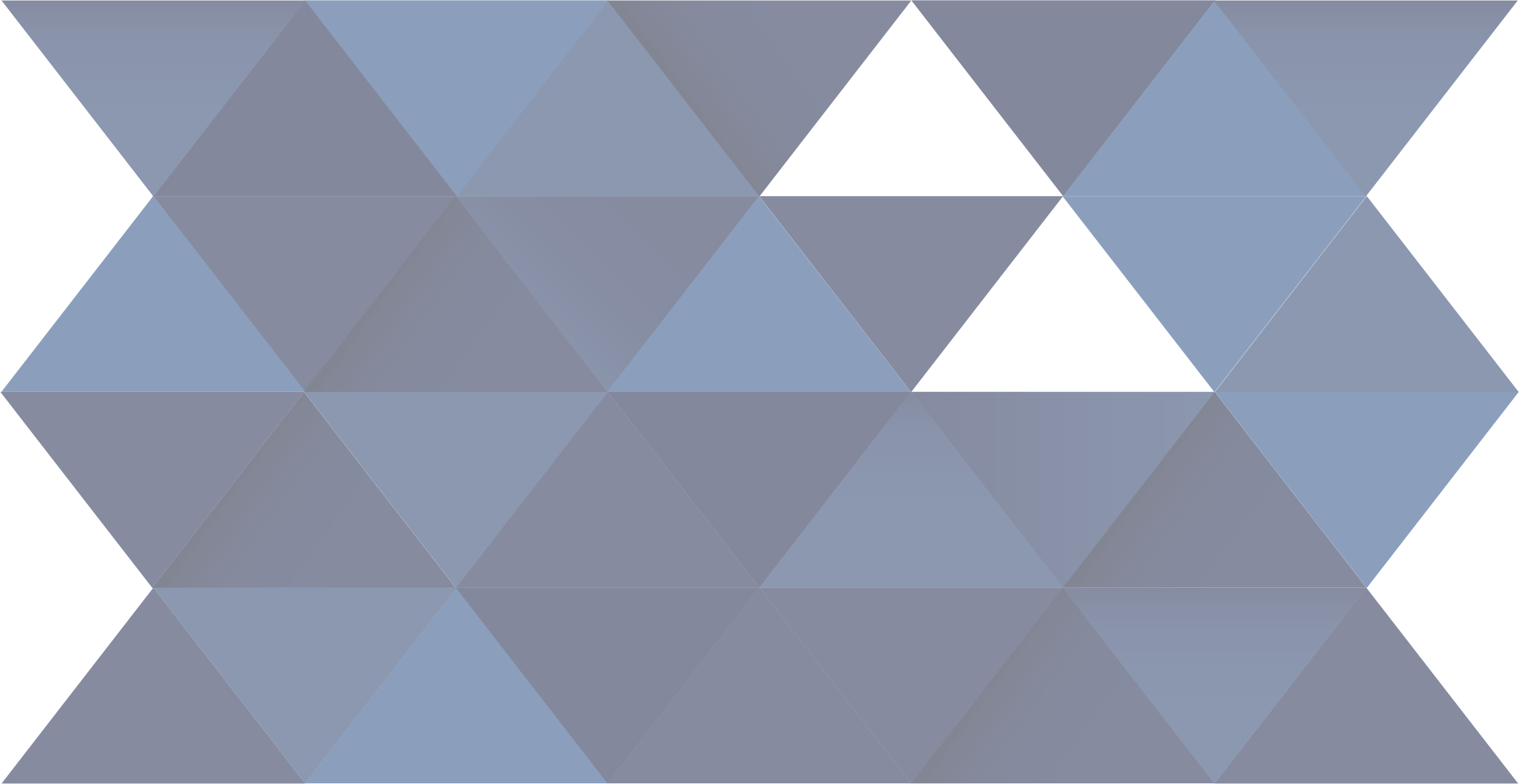 Bevezetés
MAITT DD, Zalakaros, 2024. szeptember 28.
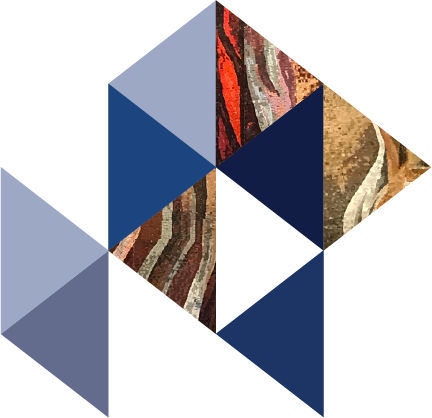 MALAWIRÓL RÖVIDEN
Délkelet – afrikai ország

„Afrika meleg szíve”

Főváros: Lilongwe

Lakosság: kb. 20 millió fő

Az egyik legszegényebb ország a világon

1964-ben vált függetlenné az Egyesült Királyságtól

Viszonylag stabil a politikai helyzet
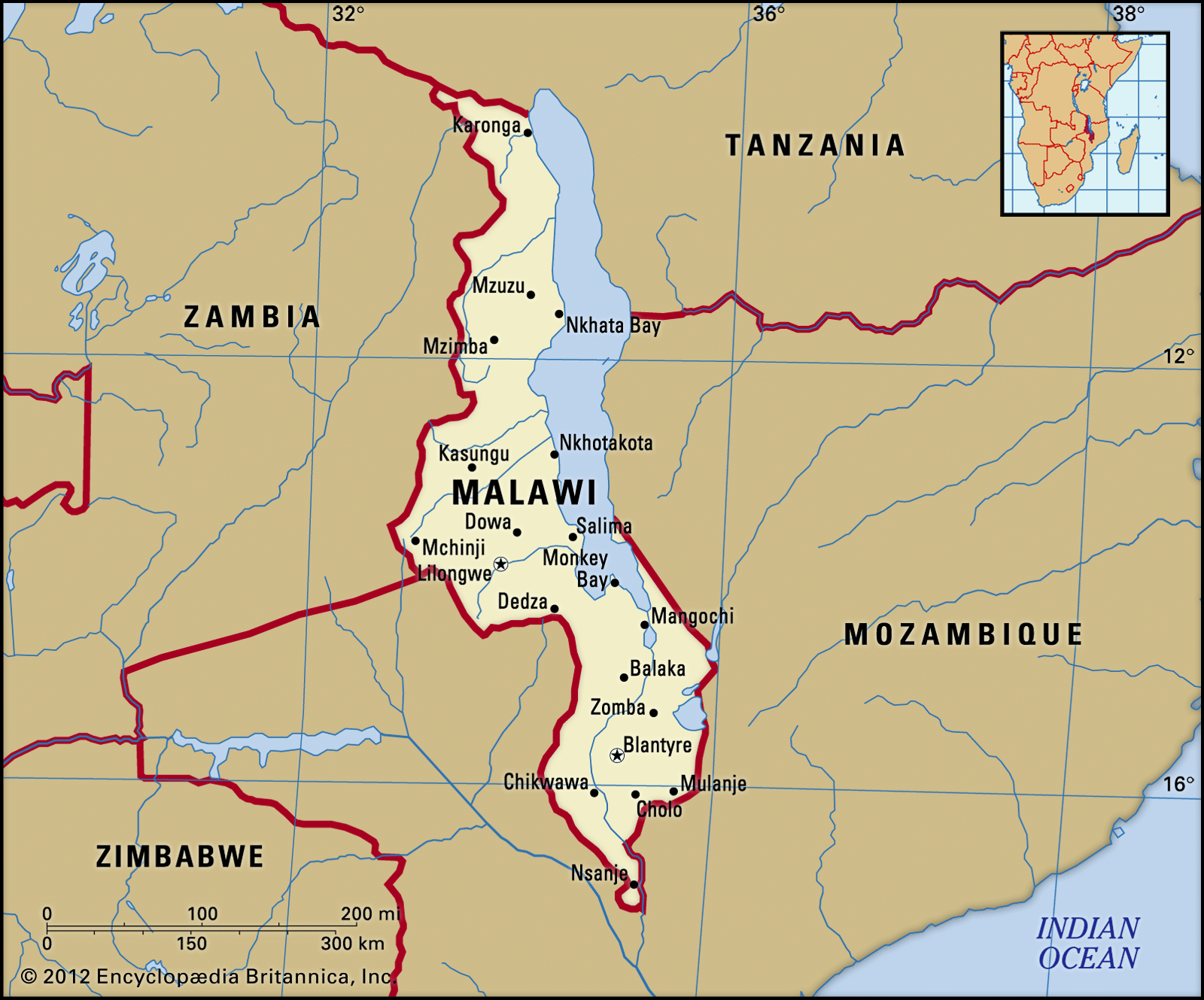 MAITT DD, Zalakaros, 2024. szeptember 28.
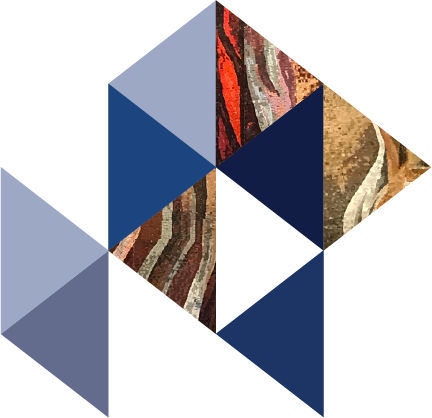 A MISSZIÓRÓL RÖVIDEN
A Magyar – Afrika Társaság (NGO) 19. orvosi missziója

2018. június 11 – 27. között 

Operatív és fül – orr – gégészeti és fej – nyaksebészeti járóbeteg ellátás

2 műtő, 35 darab fül – orr – gégészeti és fej – nyaksebészeti műtét 

Beteganyag: 33 fő ASA 1 – 2 , 2 fő ASA 3

Transzfúzió 1 alkalommal

Intraoperatív időszak szövődményeinek száma: nemleges (magyar oldalról)

A bemutatásra kerülő képek a rajtuk szereplő személyek tájékoztatásával és beleegyezésével készültek
MAITT DD, Zalakaros, 2024. szeptember 28.
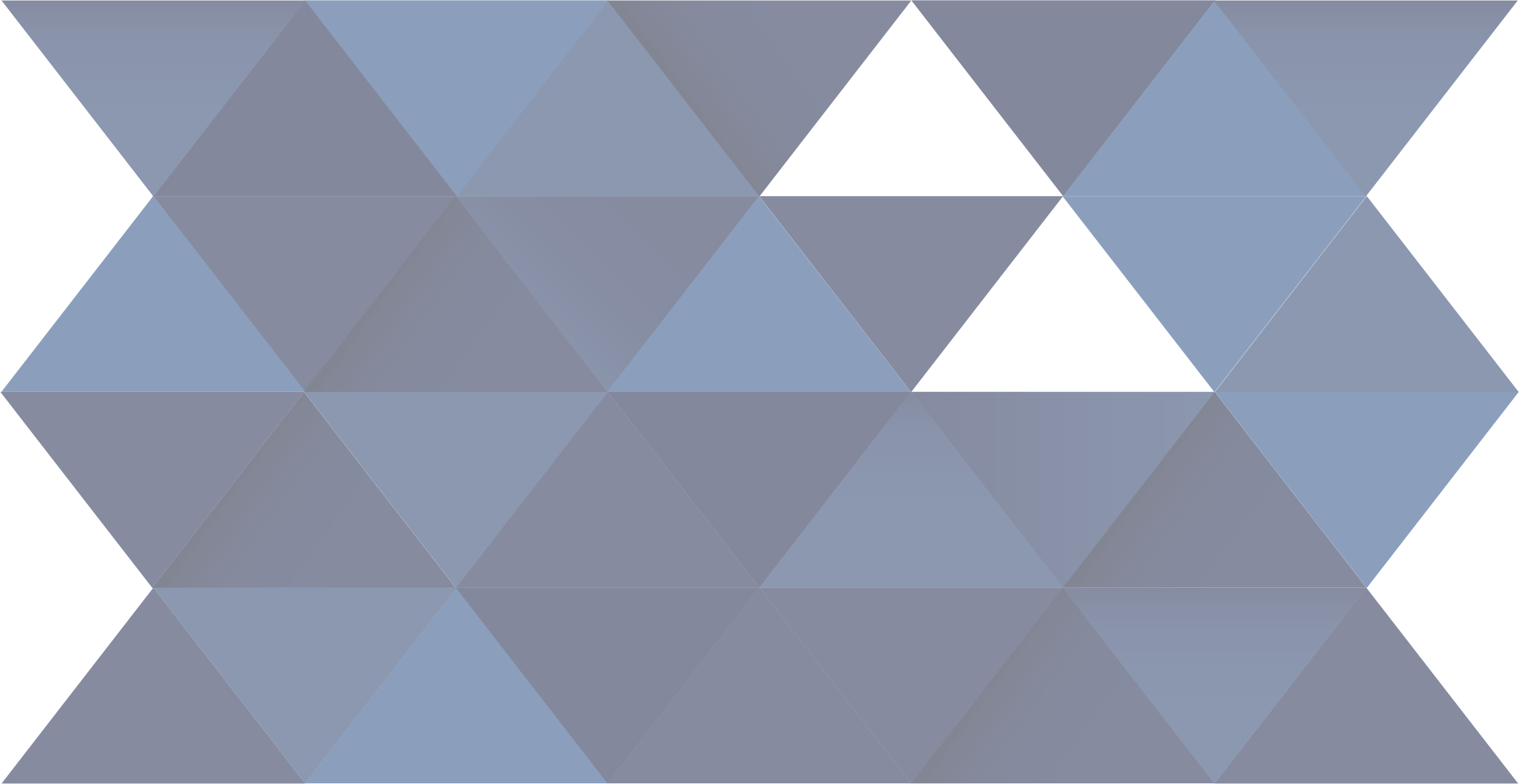 Queen Elizabeth Central Hospital

Blantyre, Malawi
MAITT DD, Zalakaros, 2024. szeptember 28.
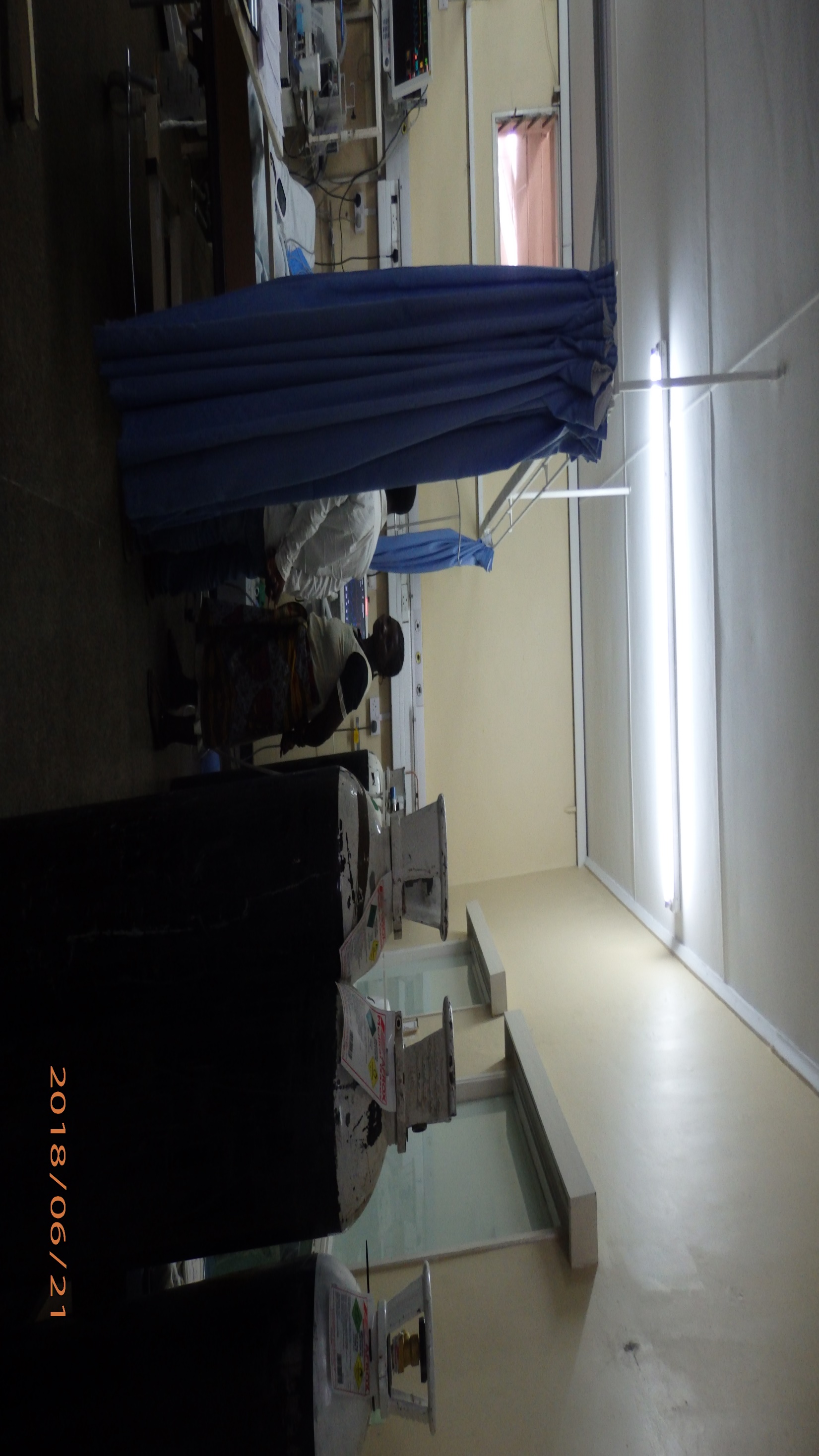 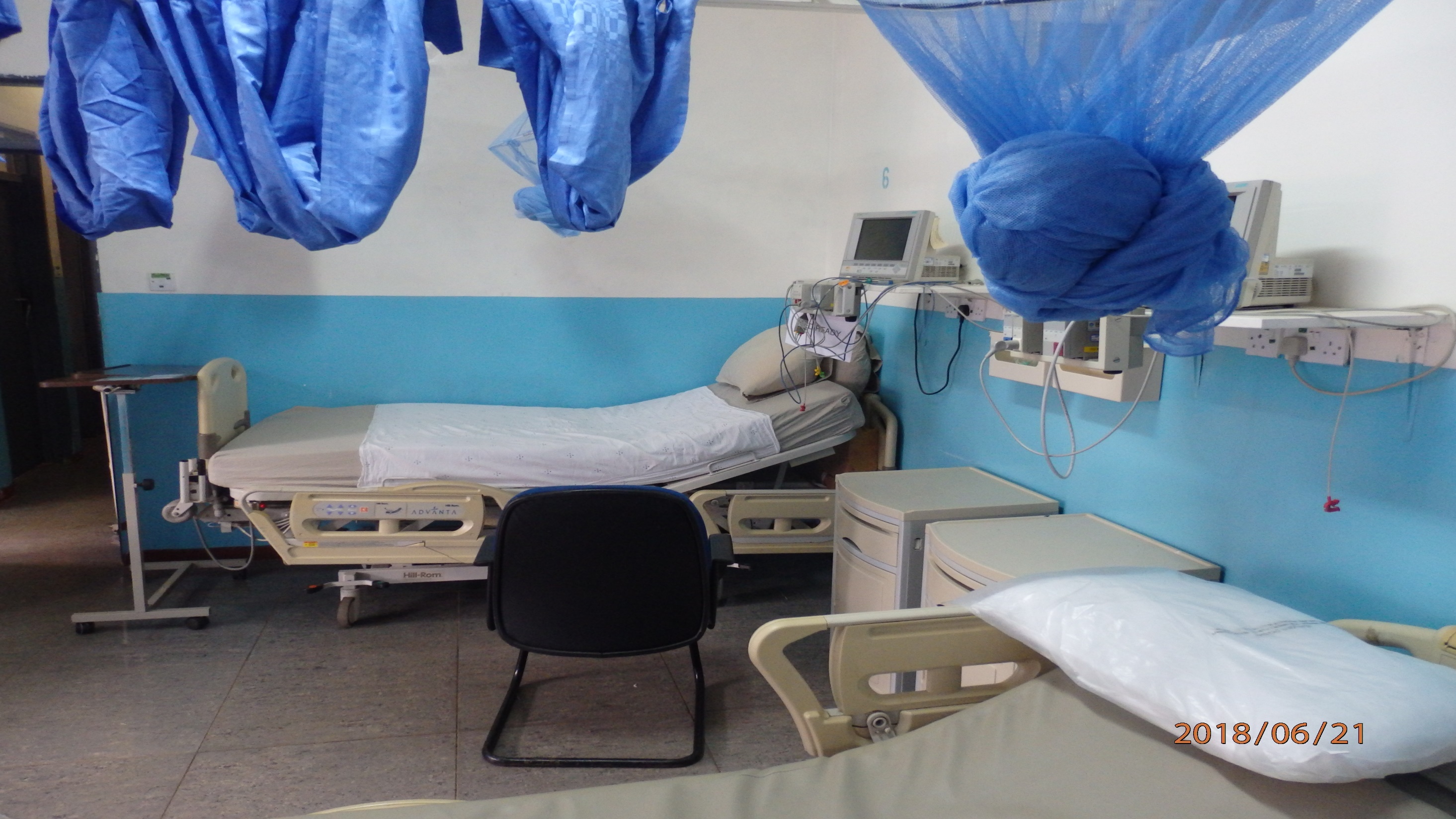 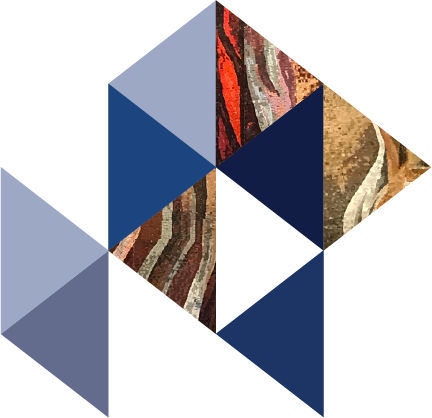 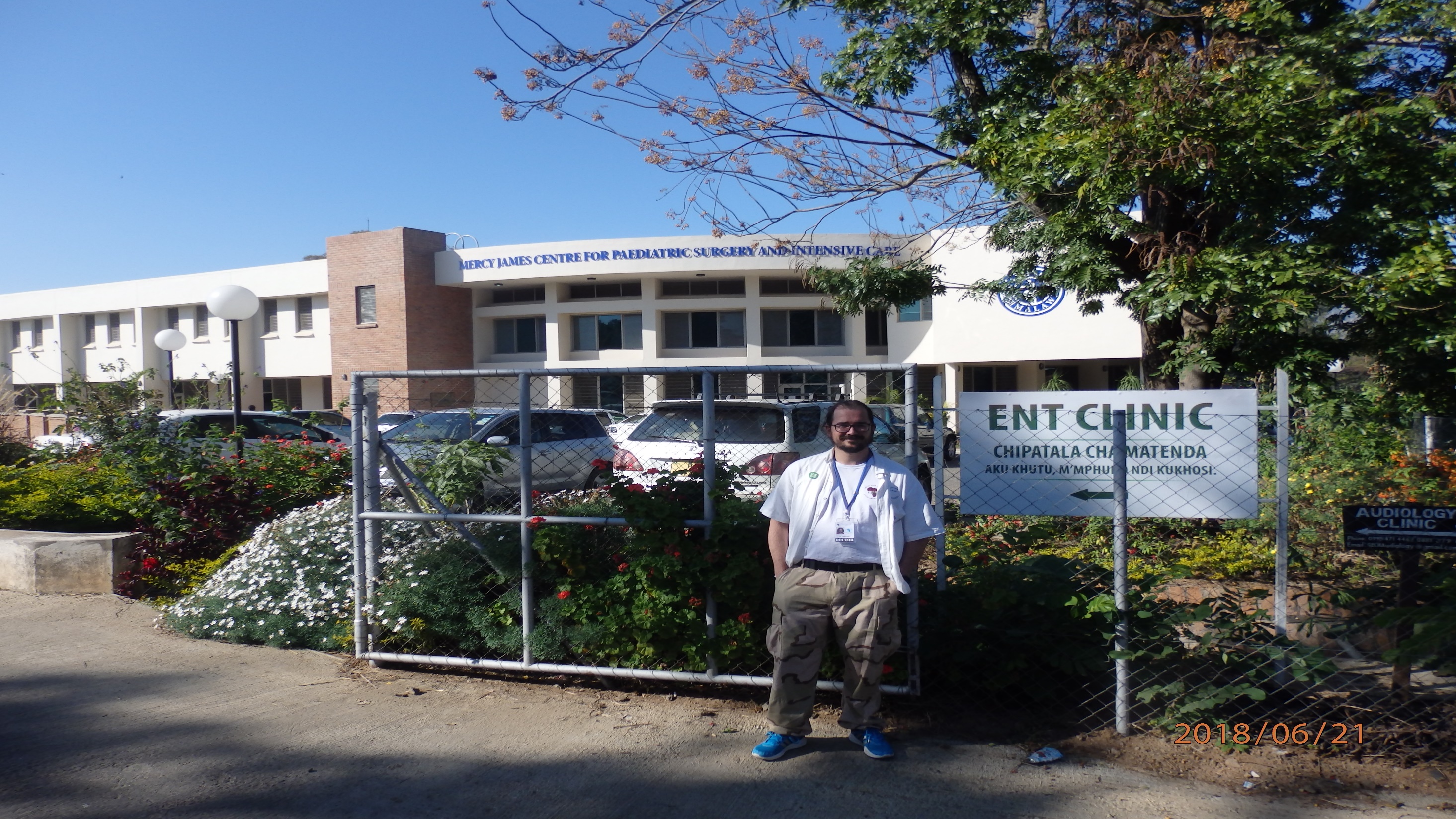 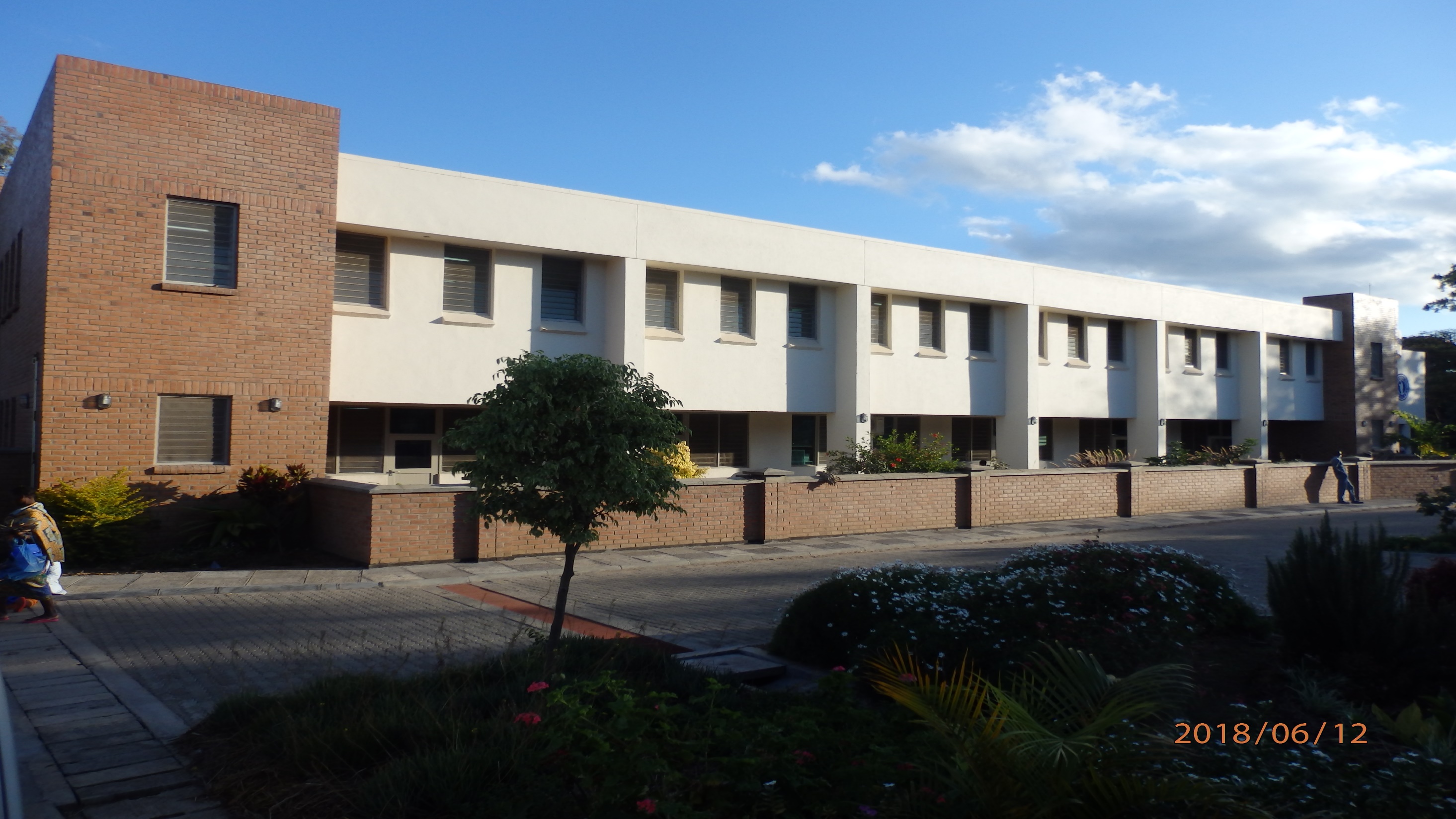 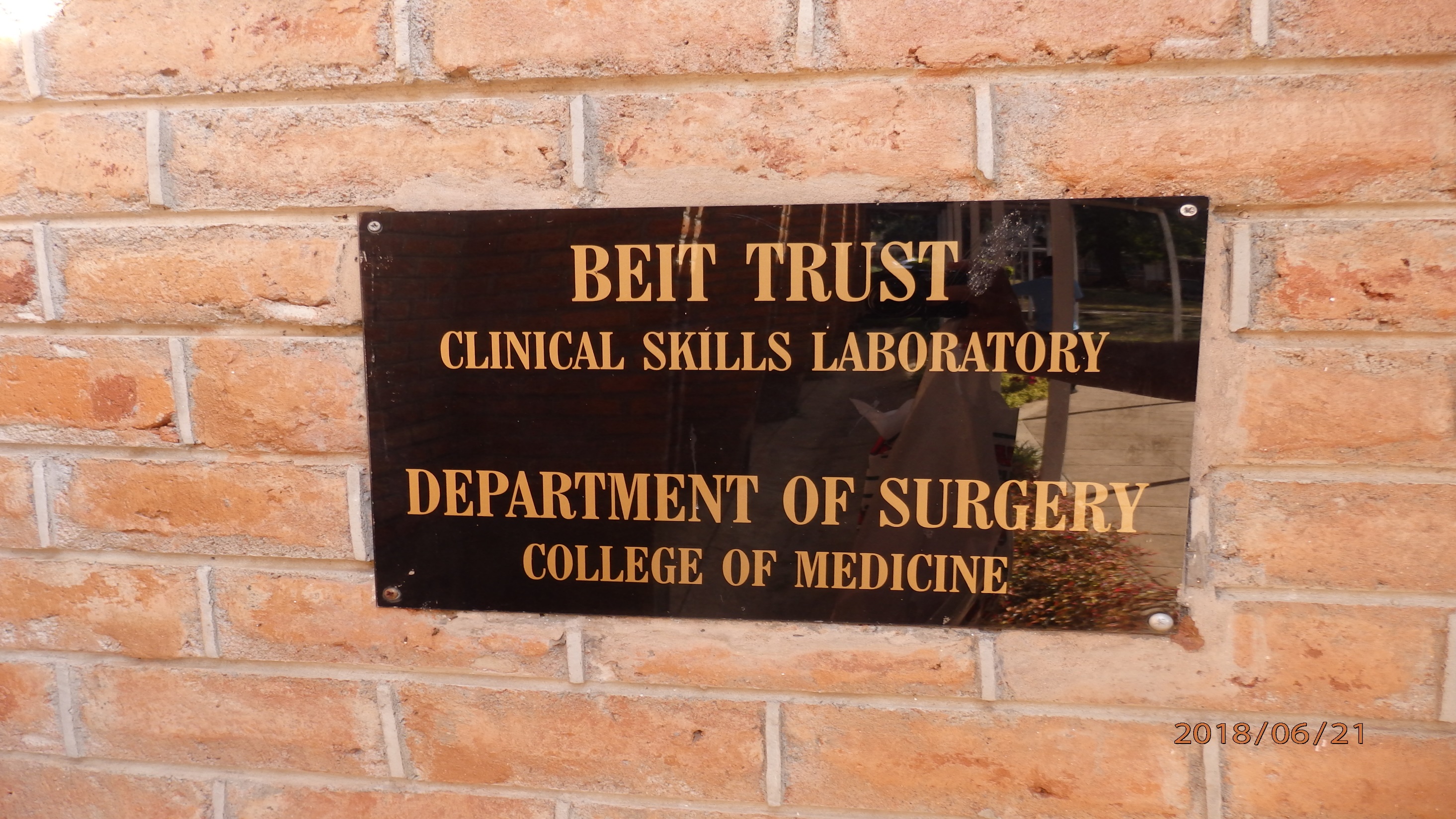 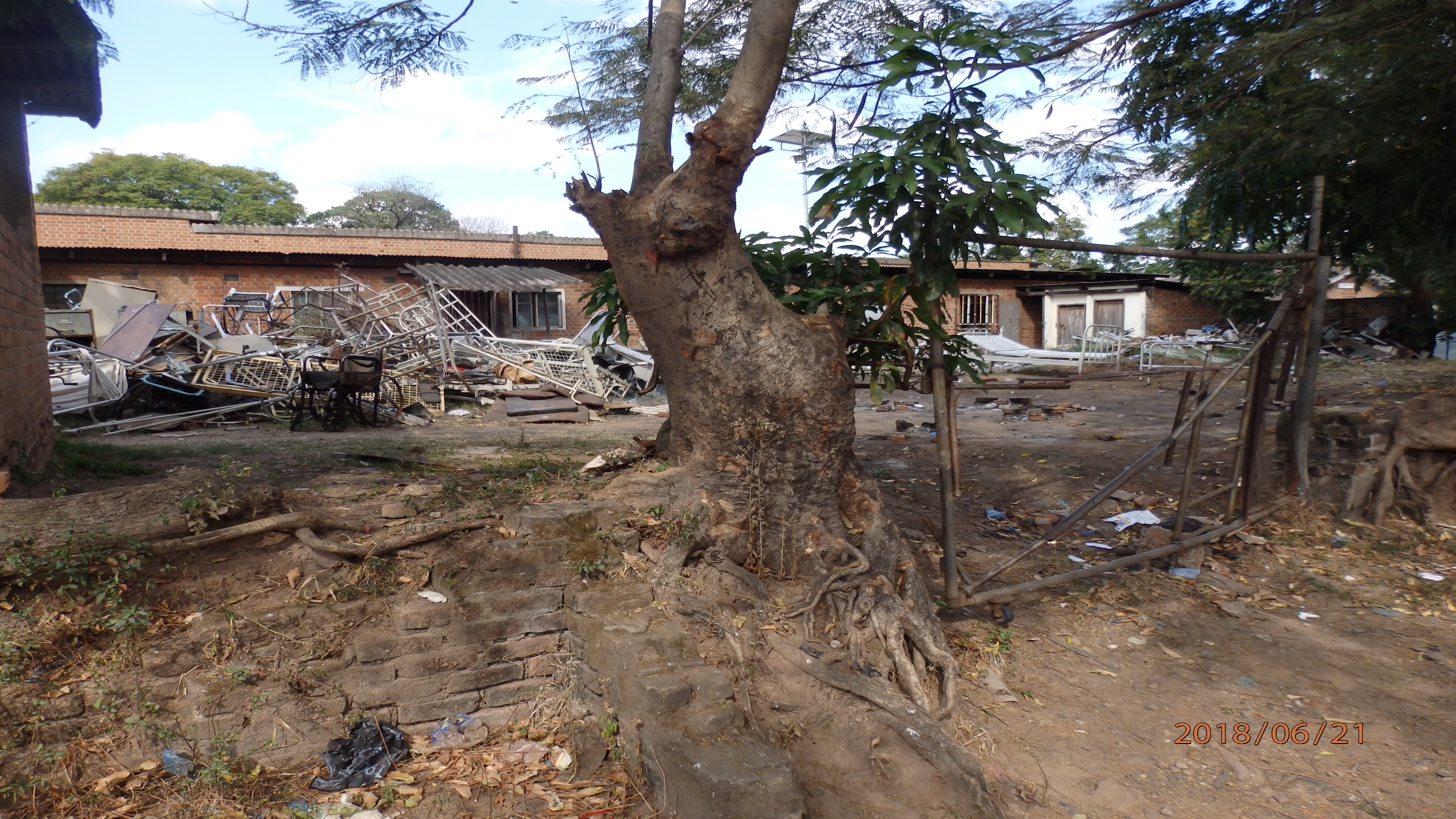 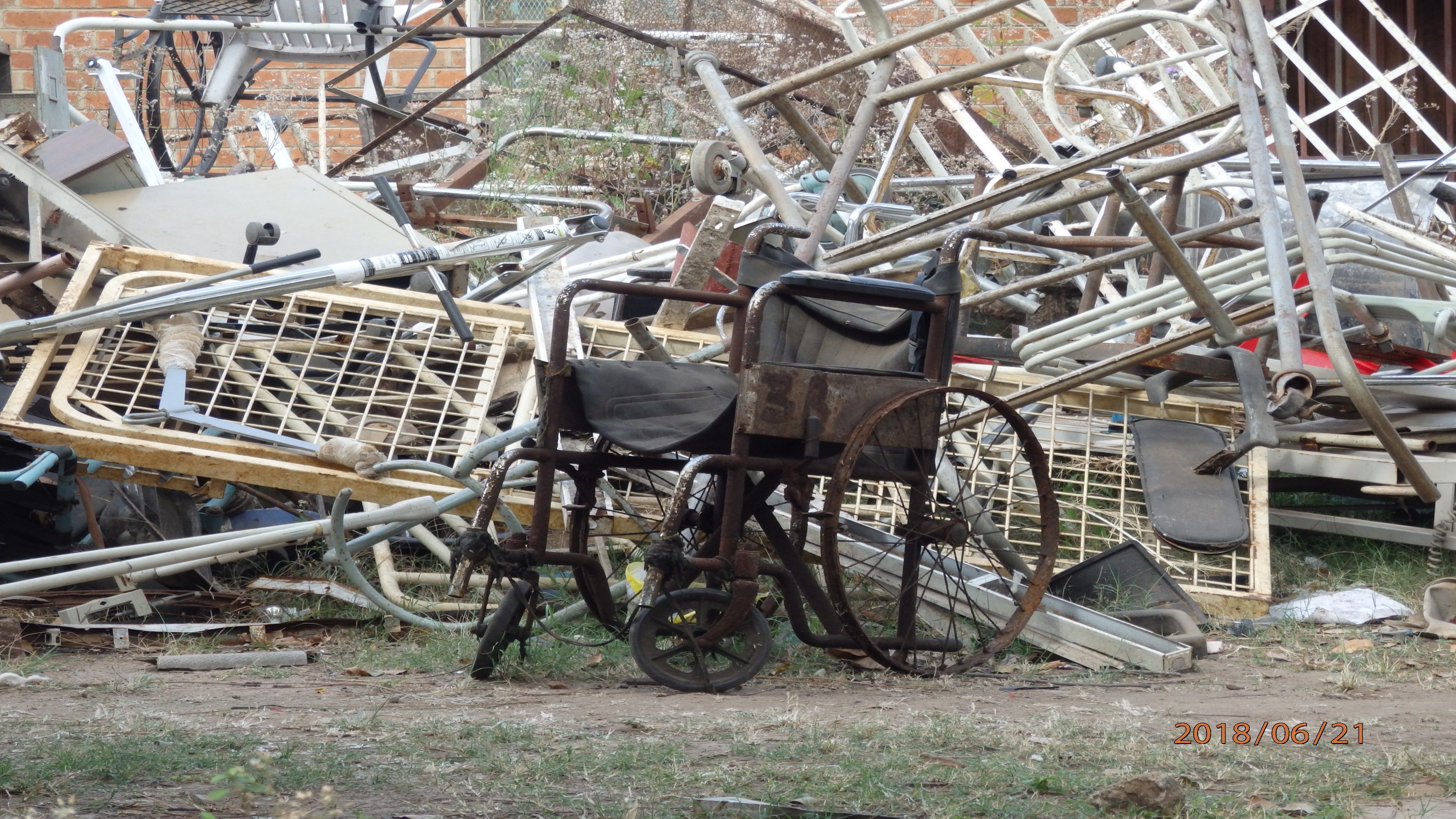 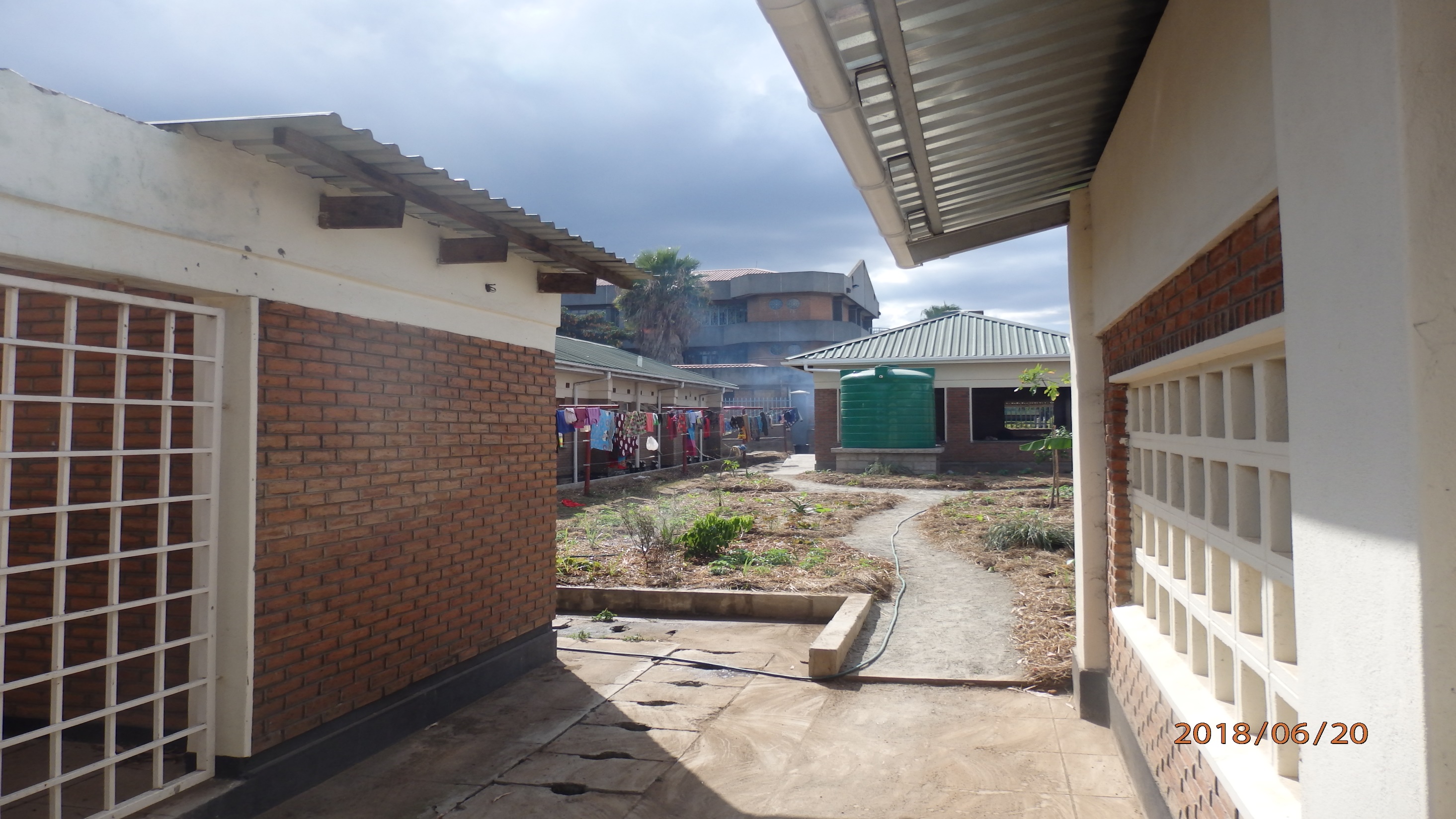 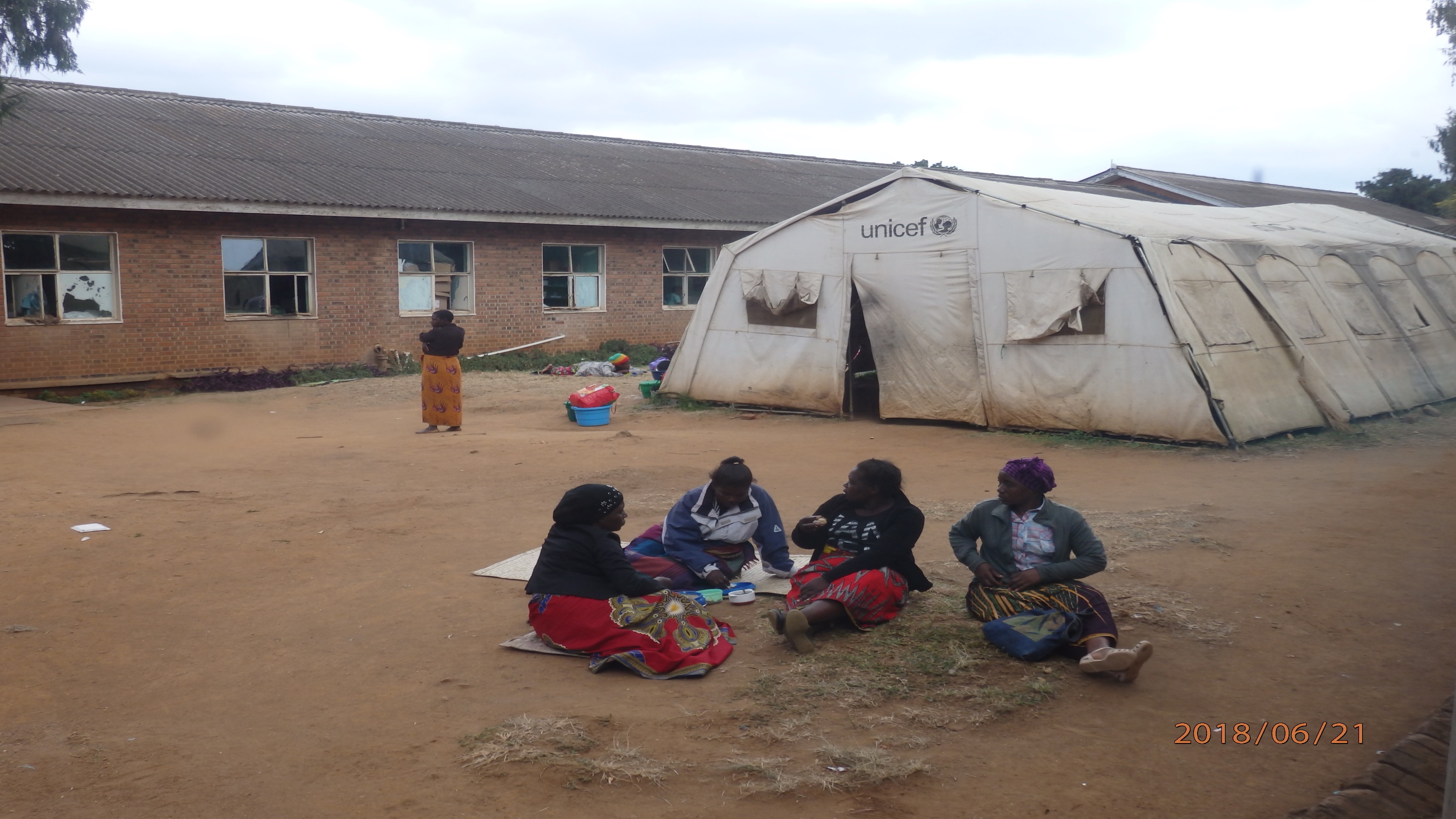 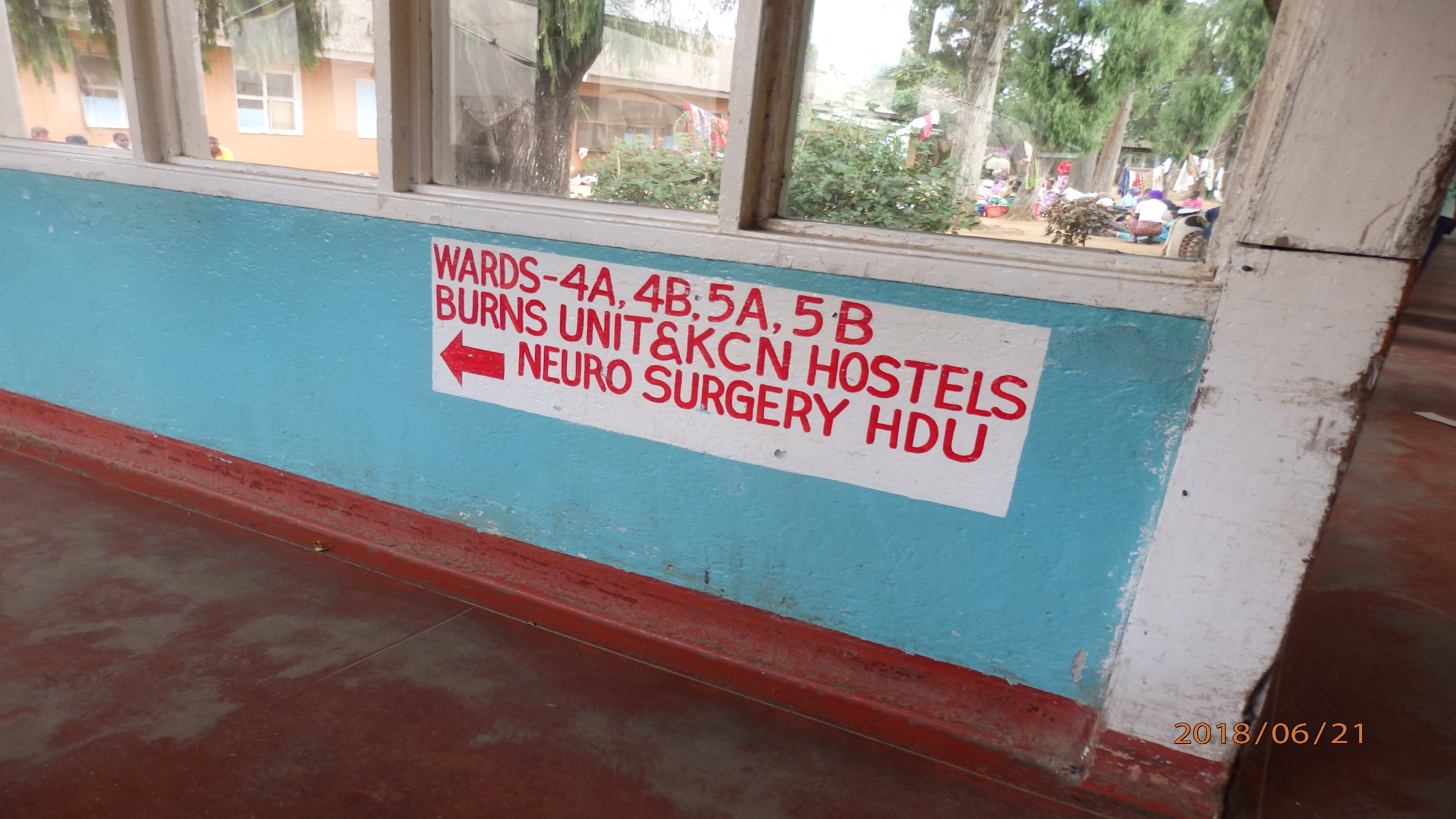 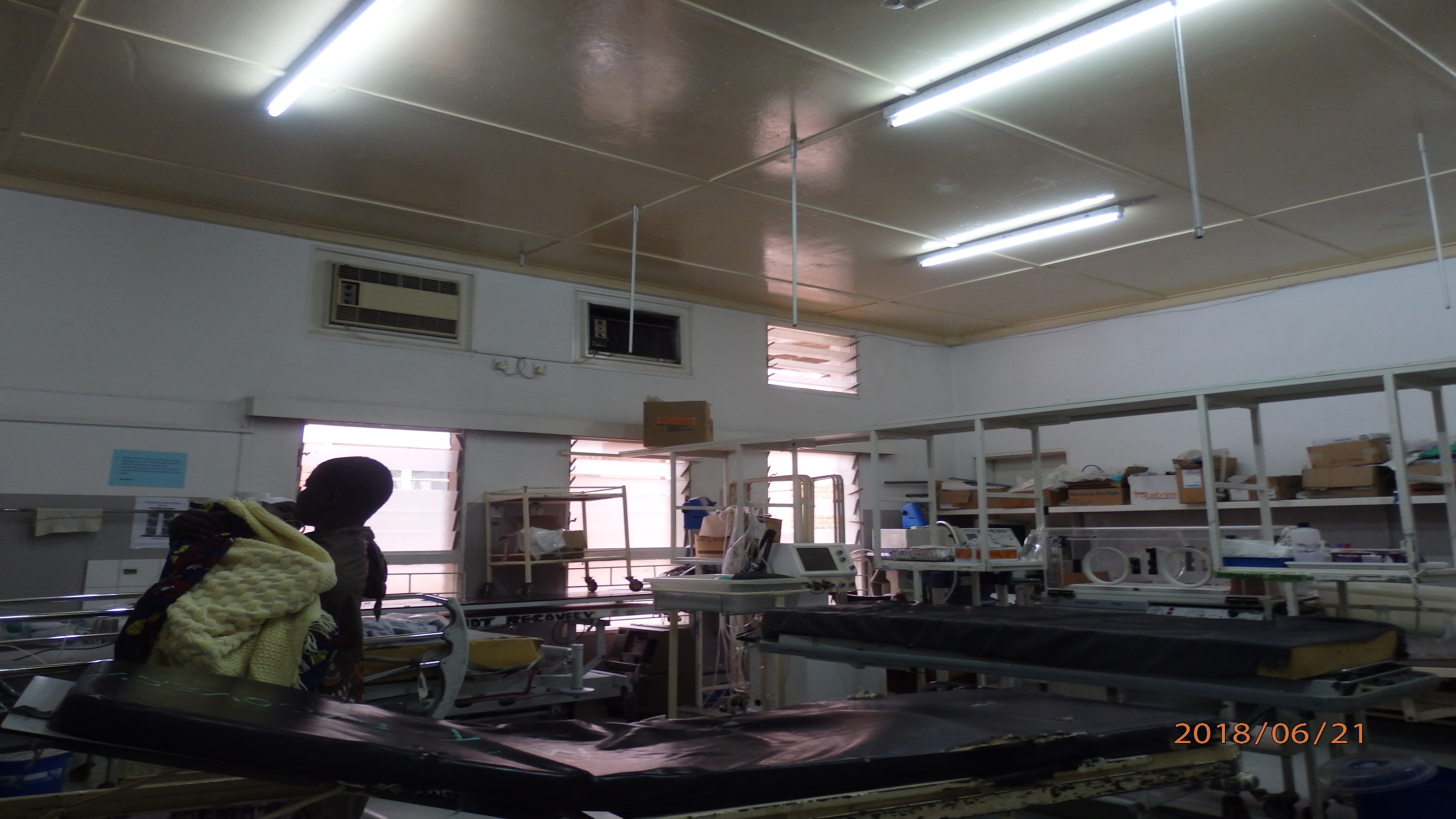 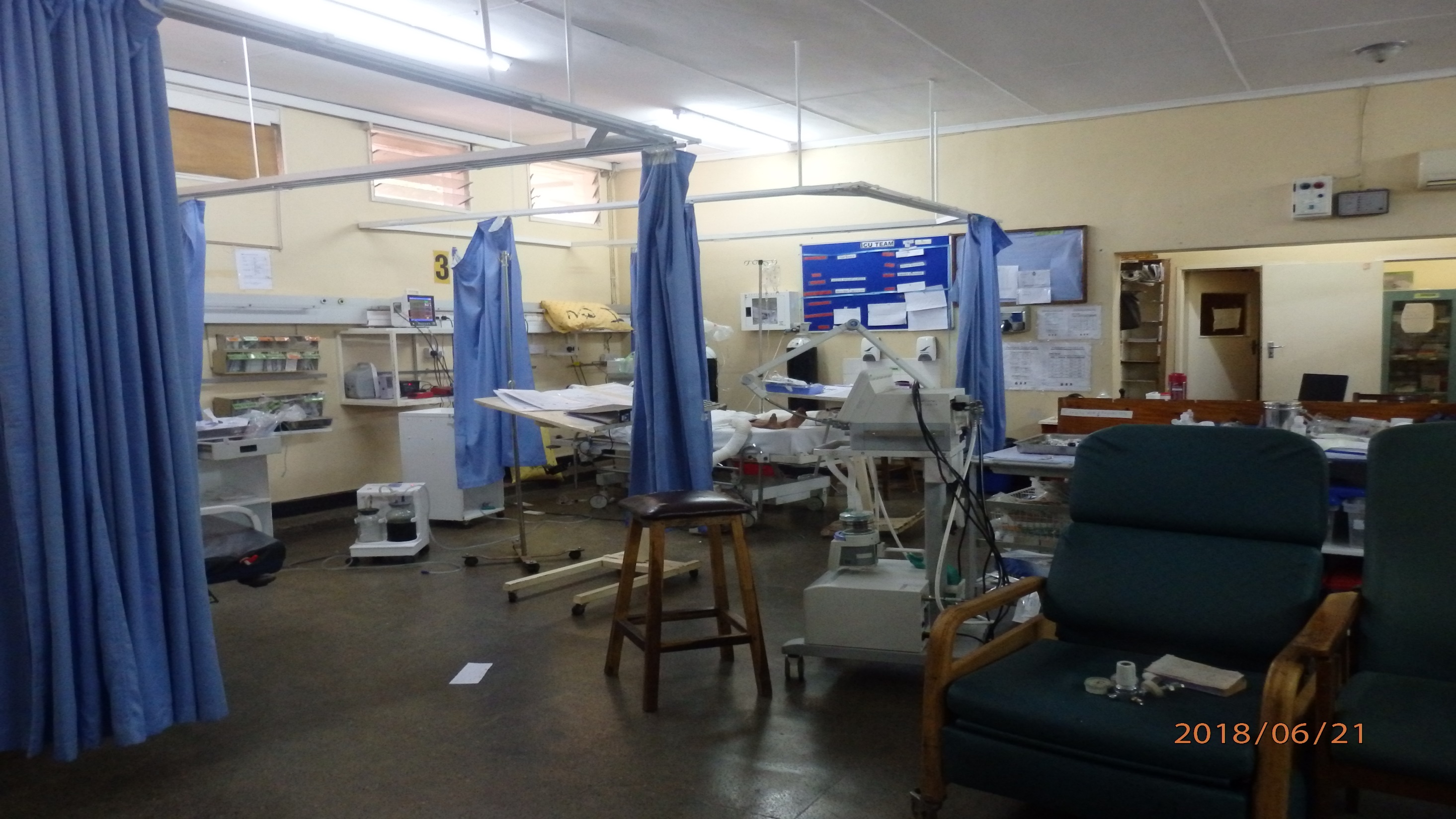 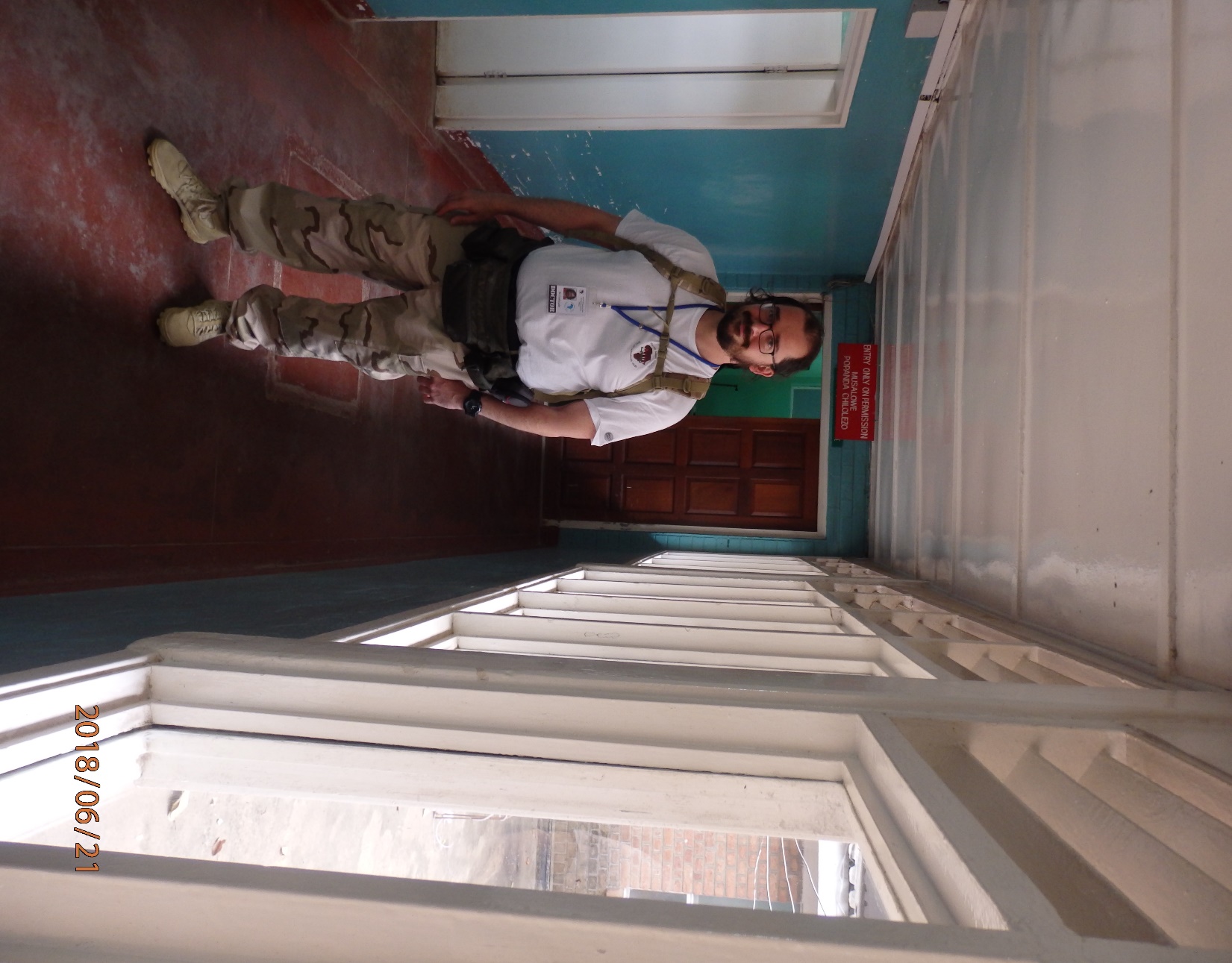 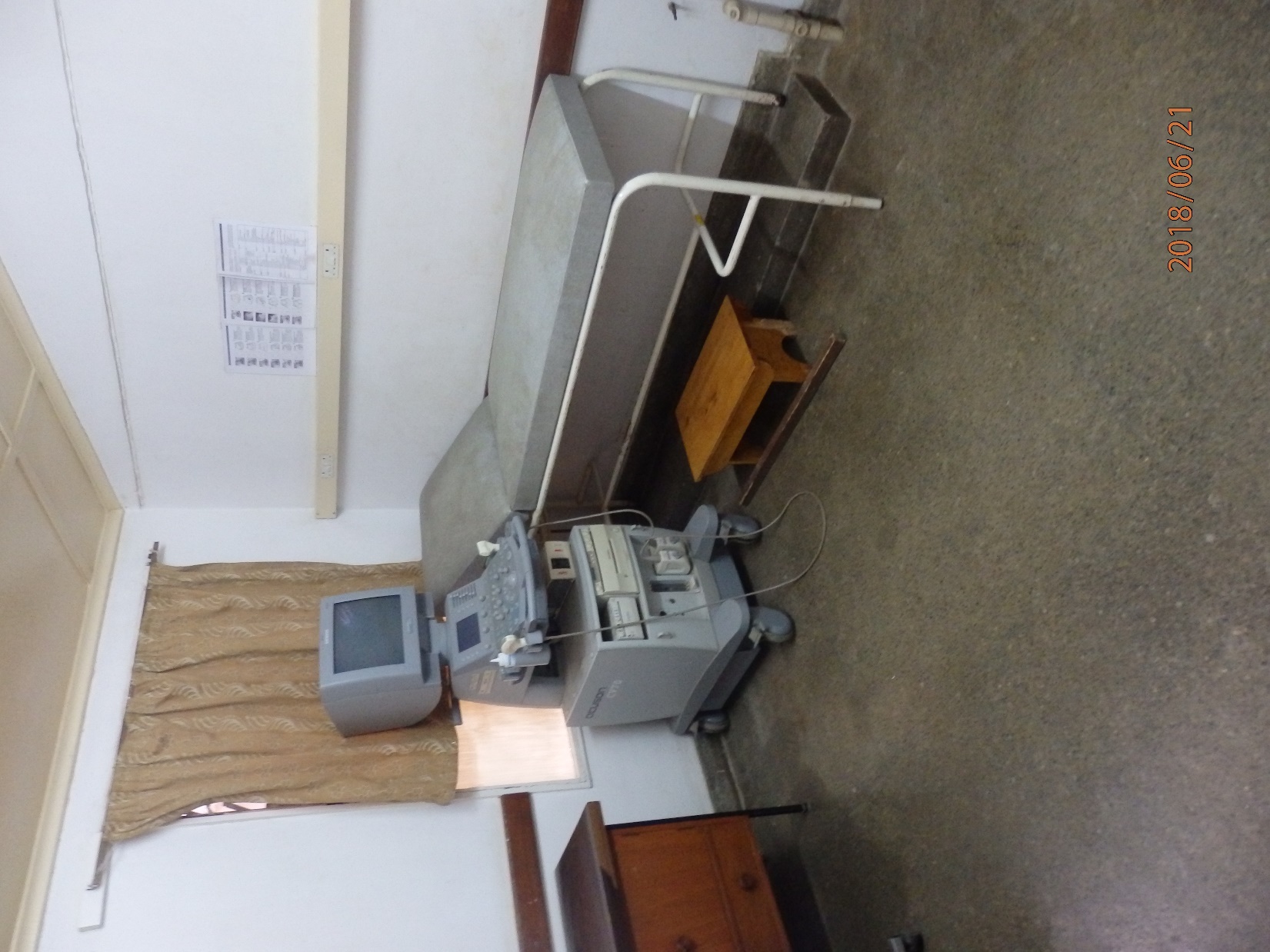 MAITT DD, Zalakaros, 2024. szeptember 28.
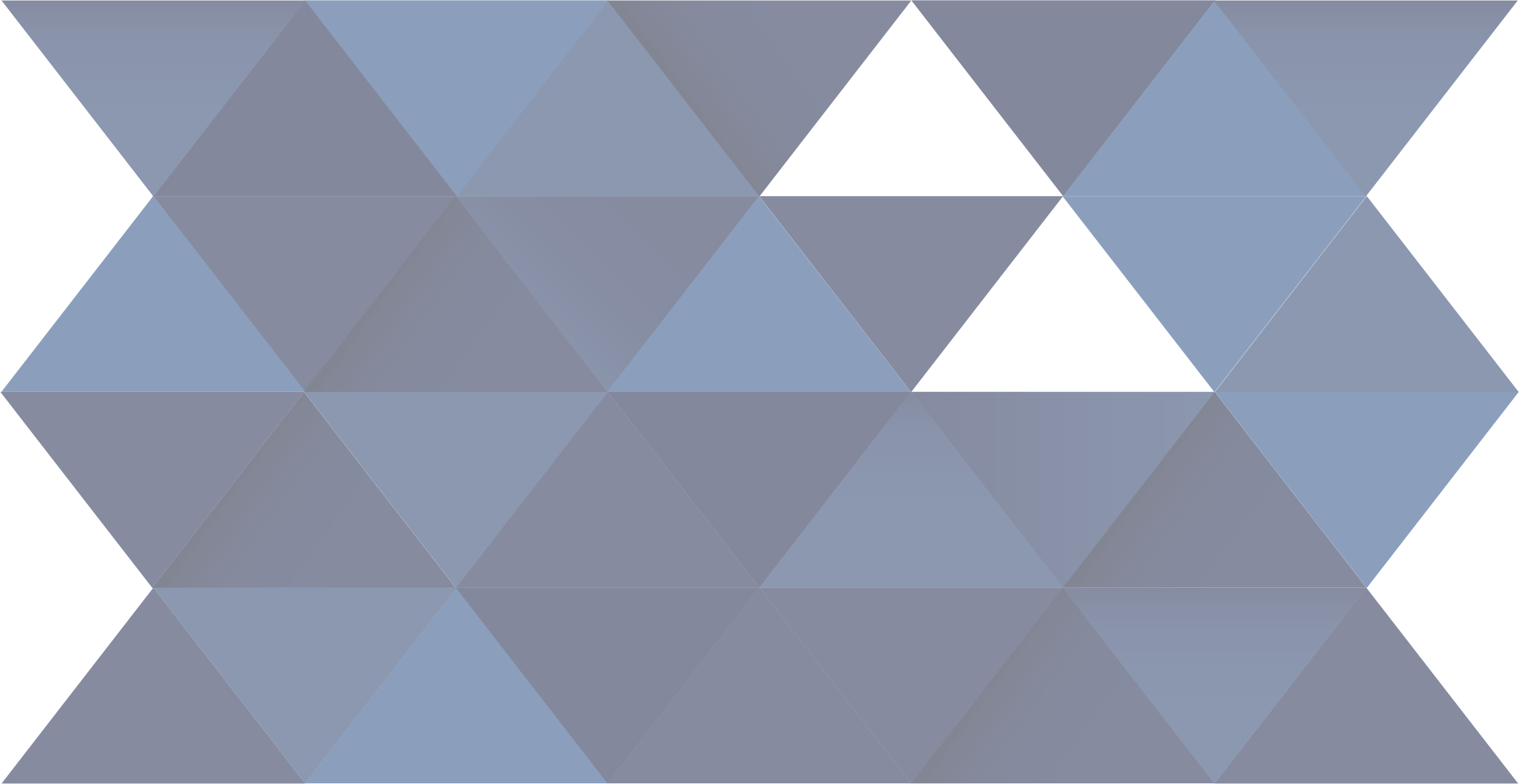 Queen Elizabeth Central Hospital  

ENT Department

Blantyre, Malawi
MAITT DD, Zalakaros, 2024. szeptember 28.
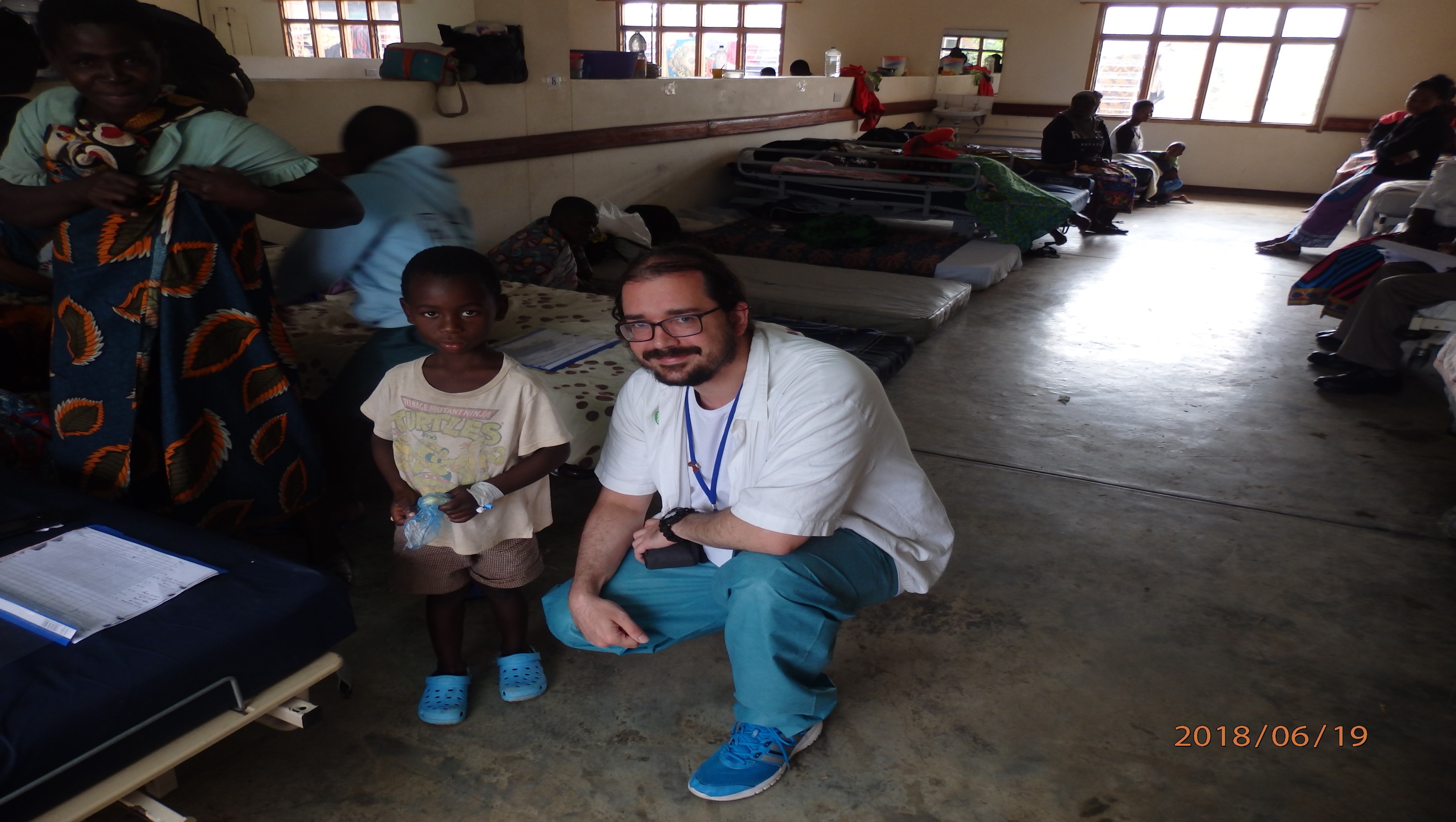 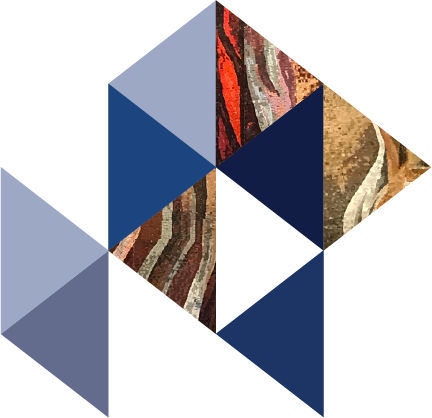 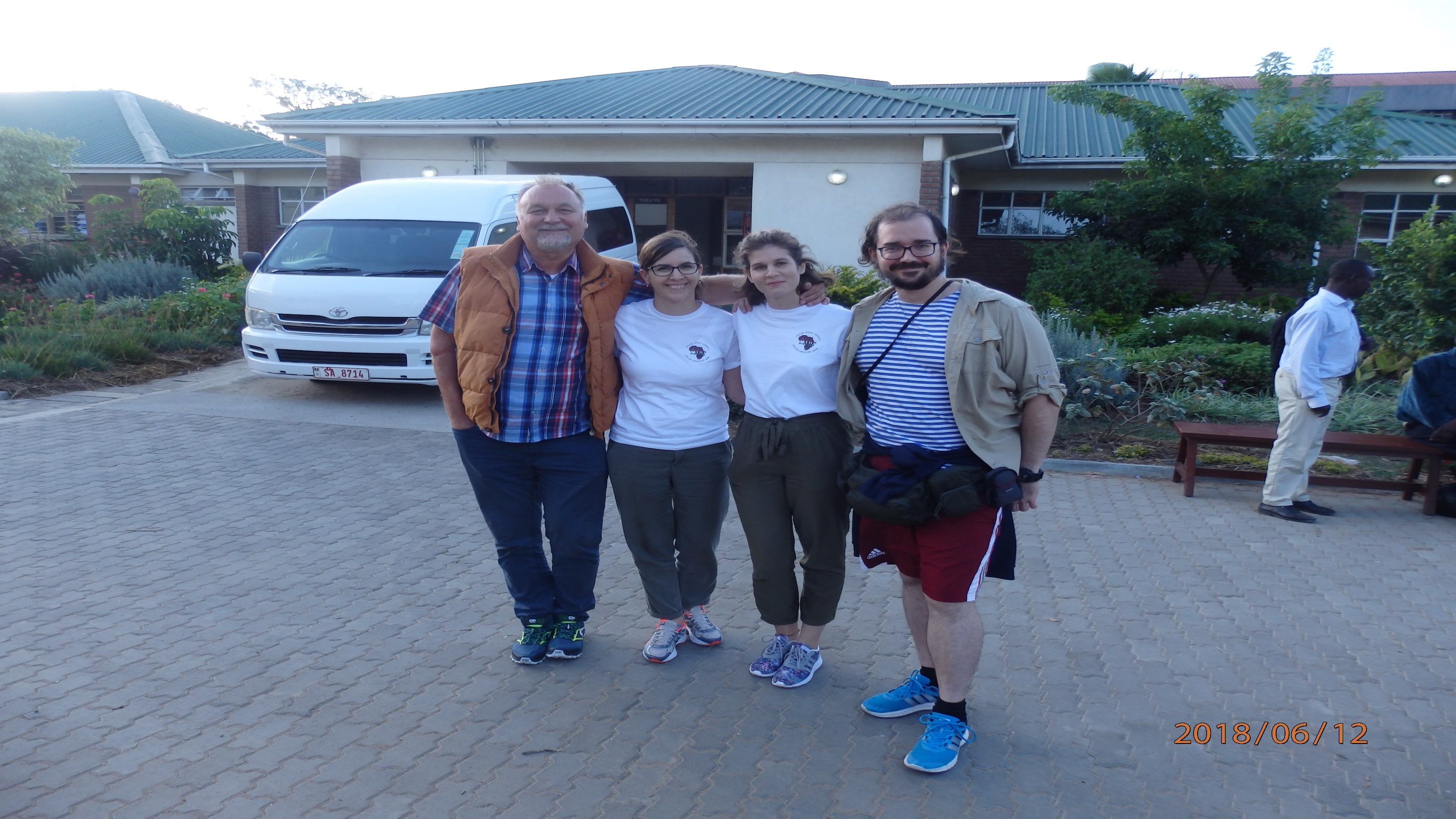 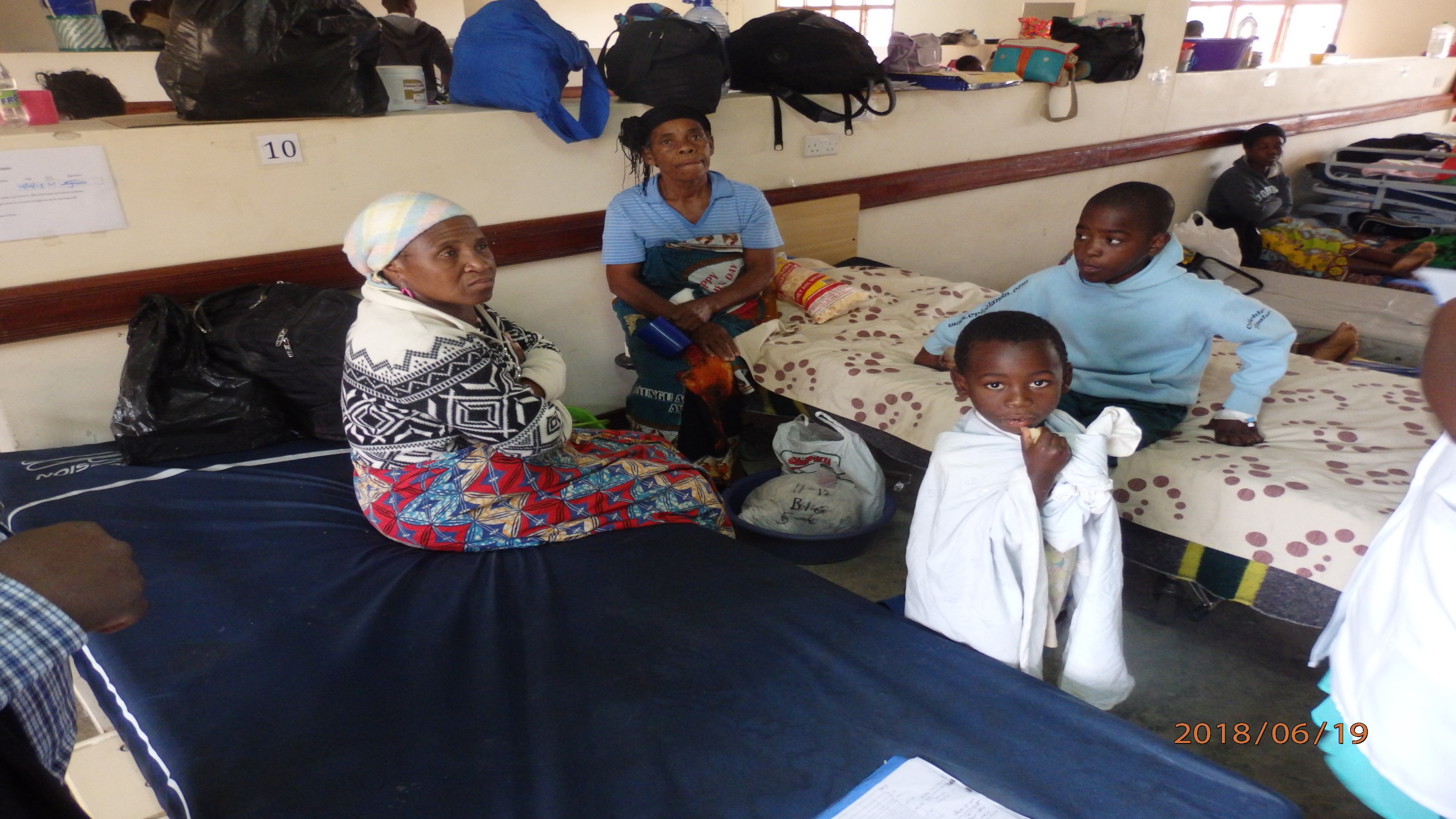 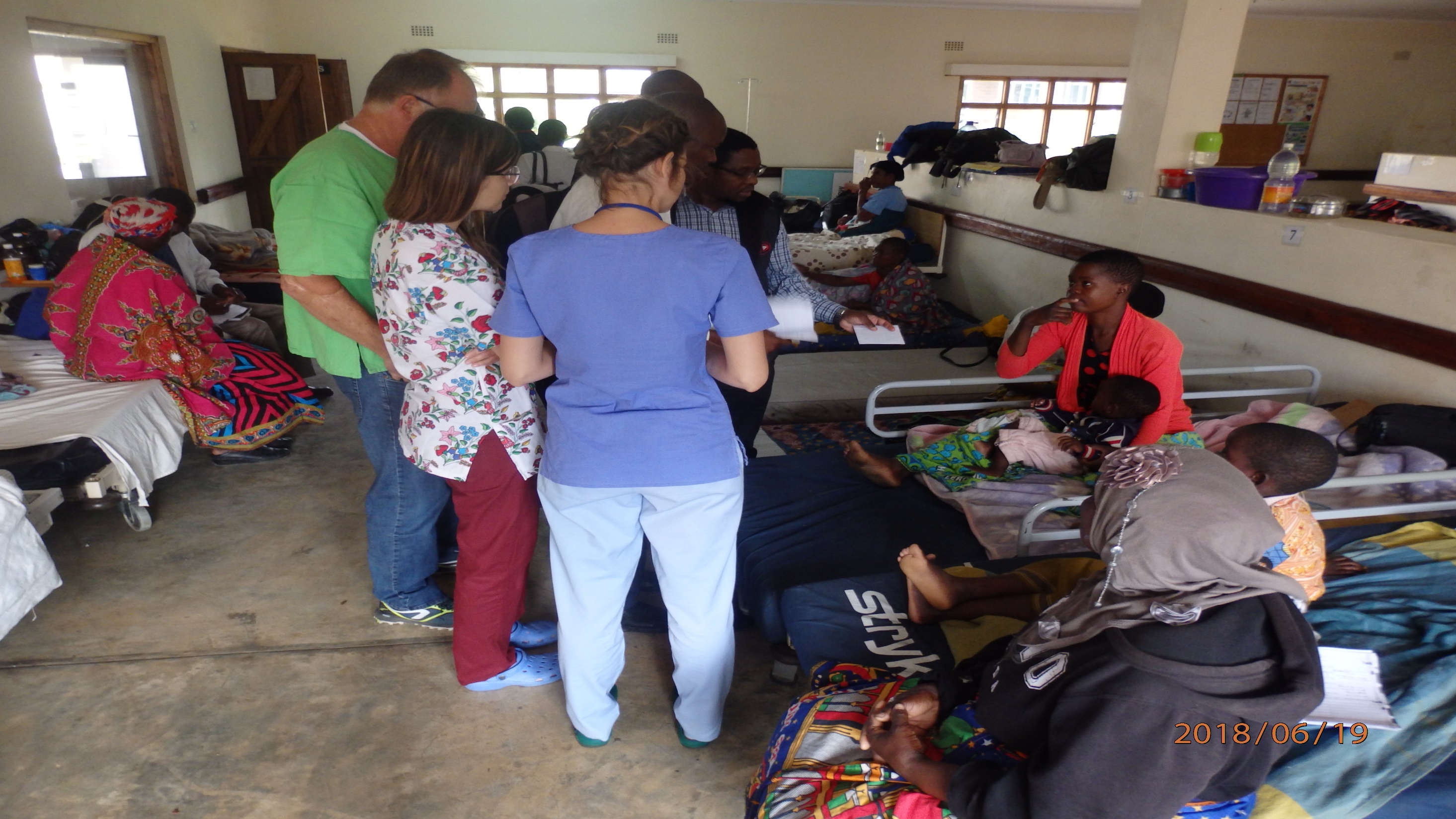 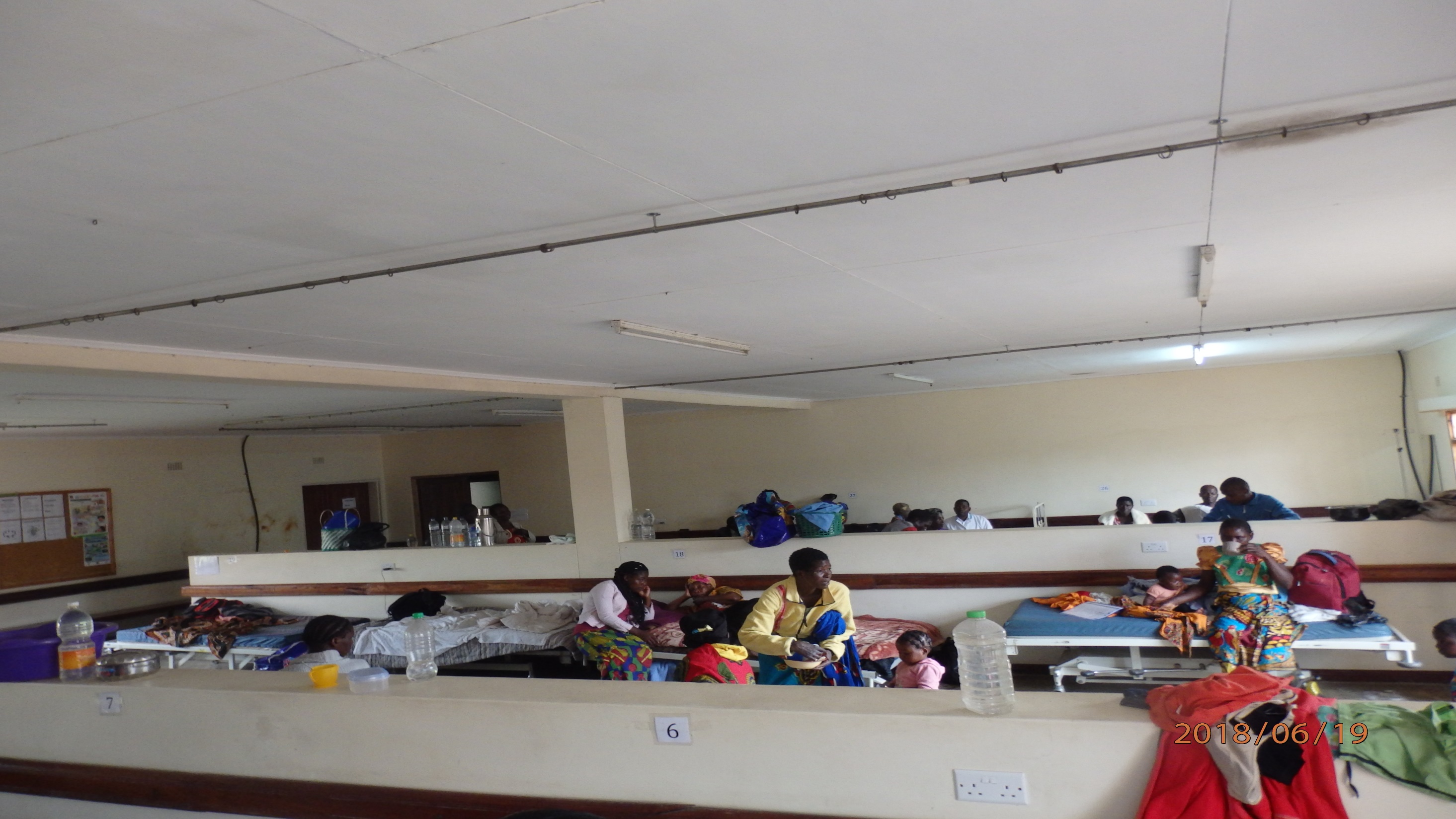 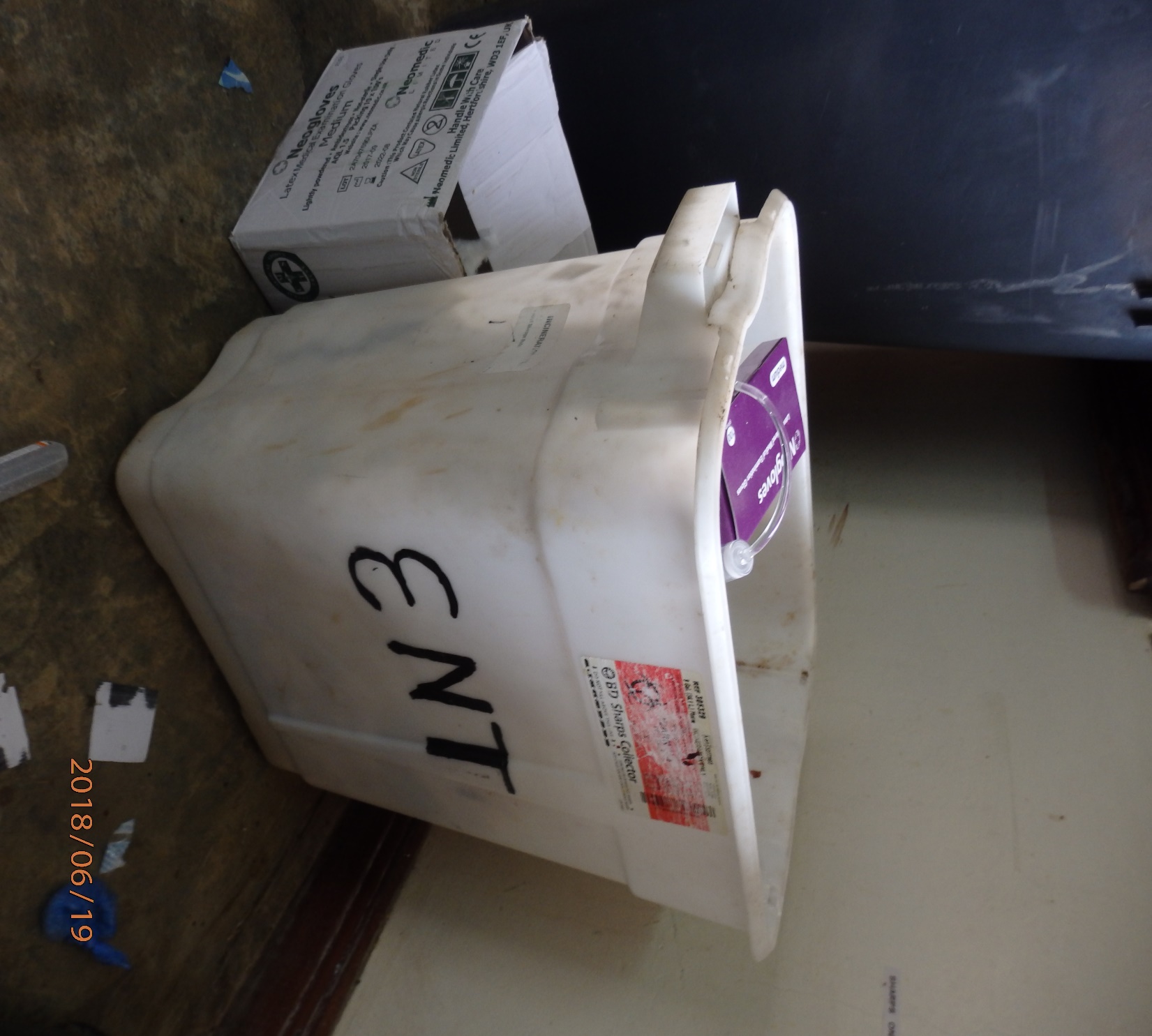 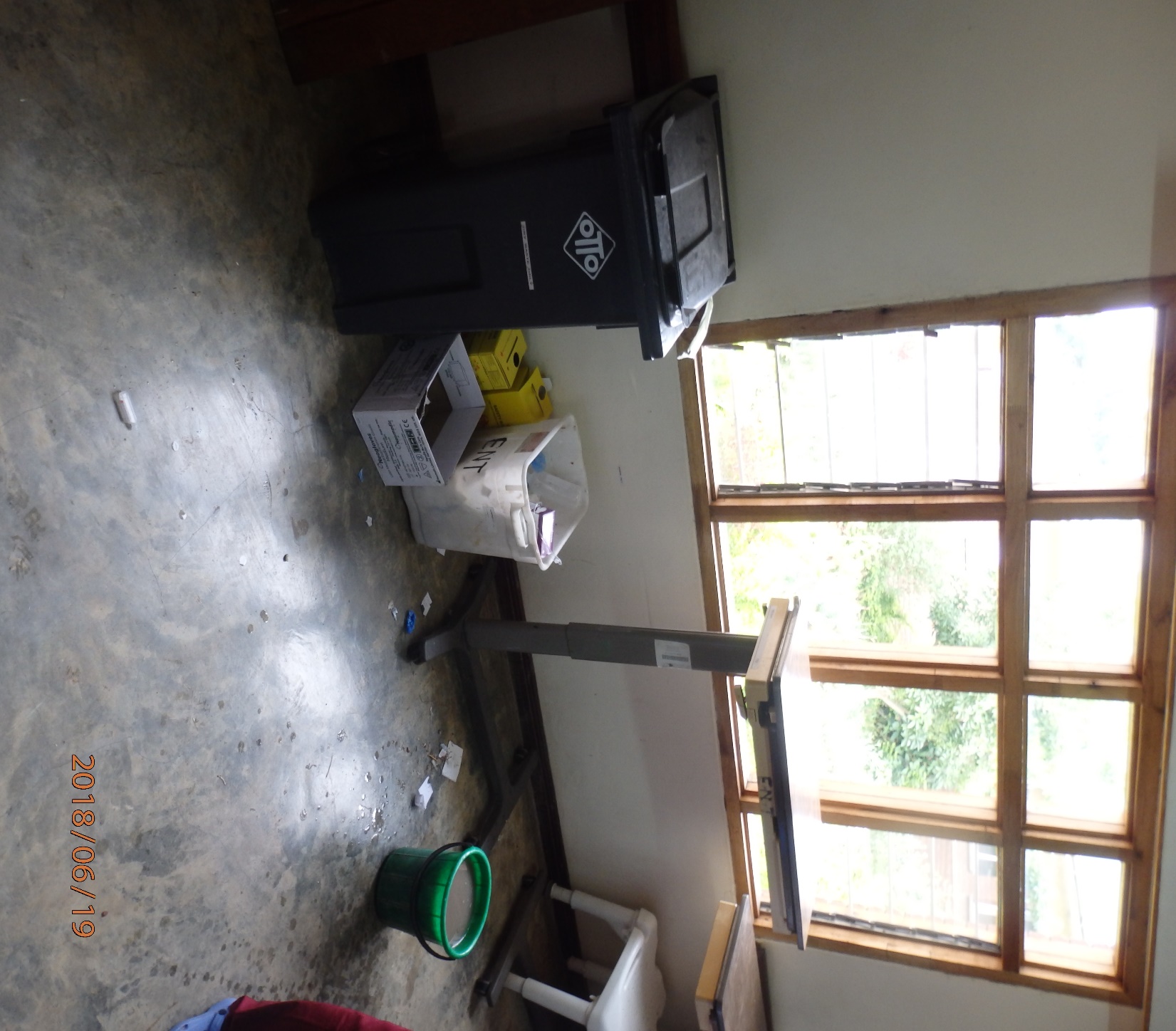 MAITT DD, Zalakaros, 2024. szeptember 28.
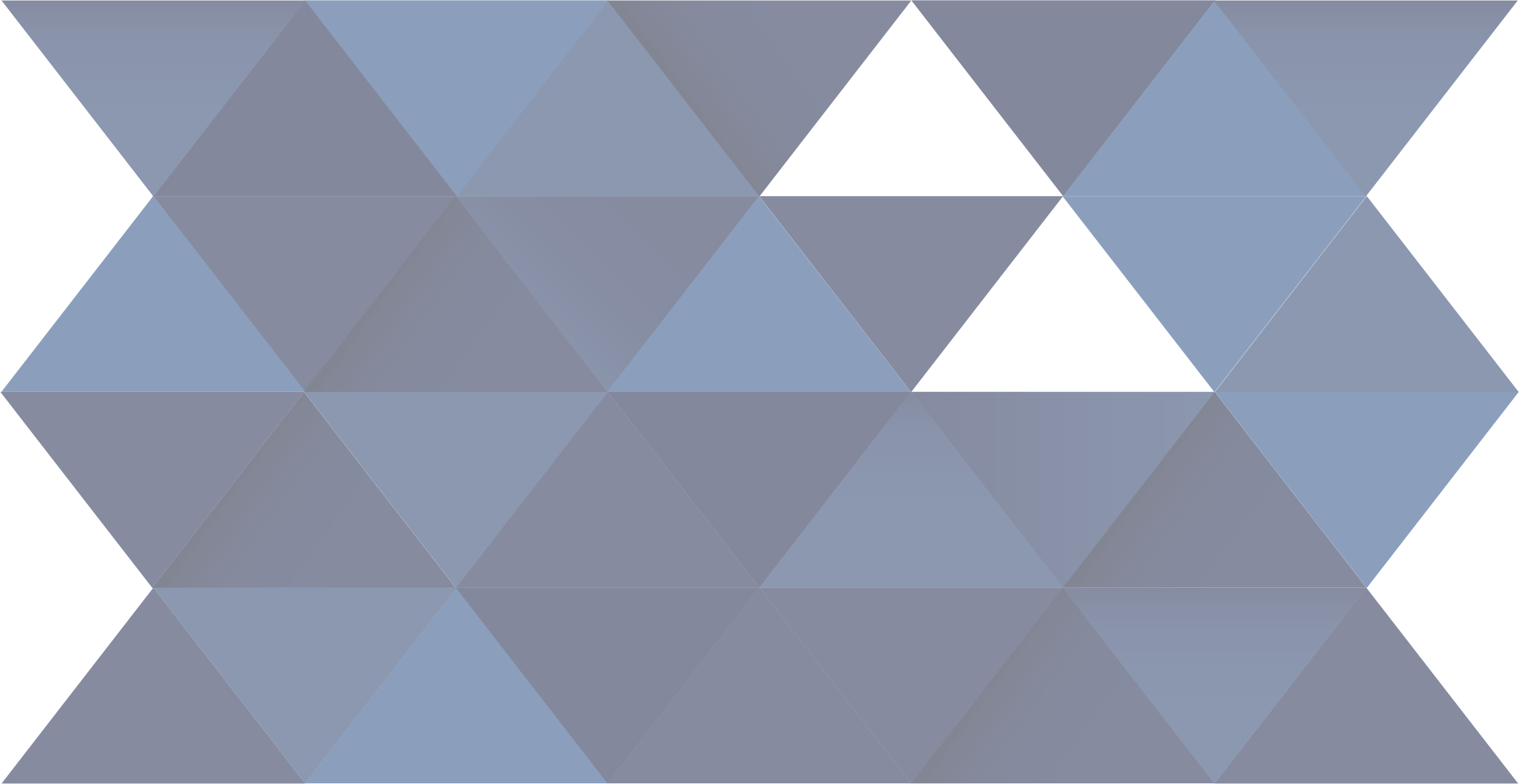 Aneszteziológiai szakellátás

Queen Elizabeth Central Hospital  

ENT Department

Blantyre, Malawi
MAITT DD, Zalakaros, 2024. szeptember 28.
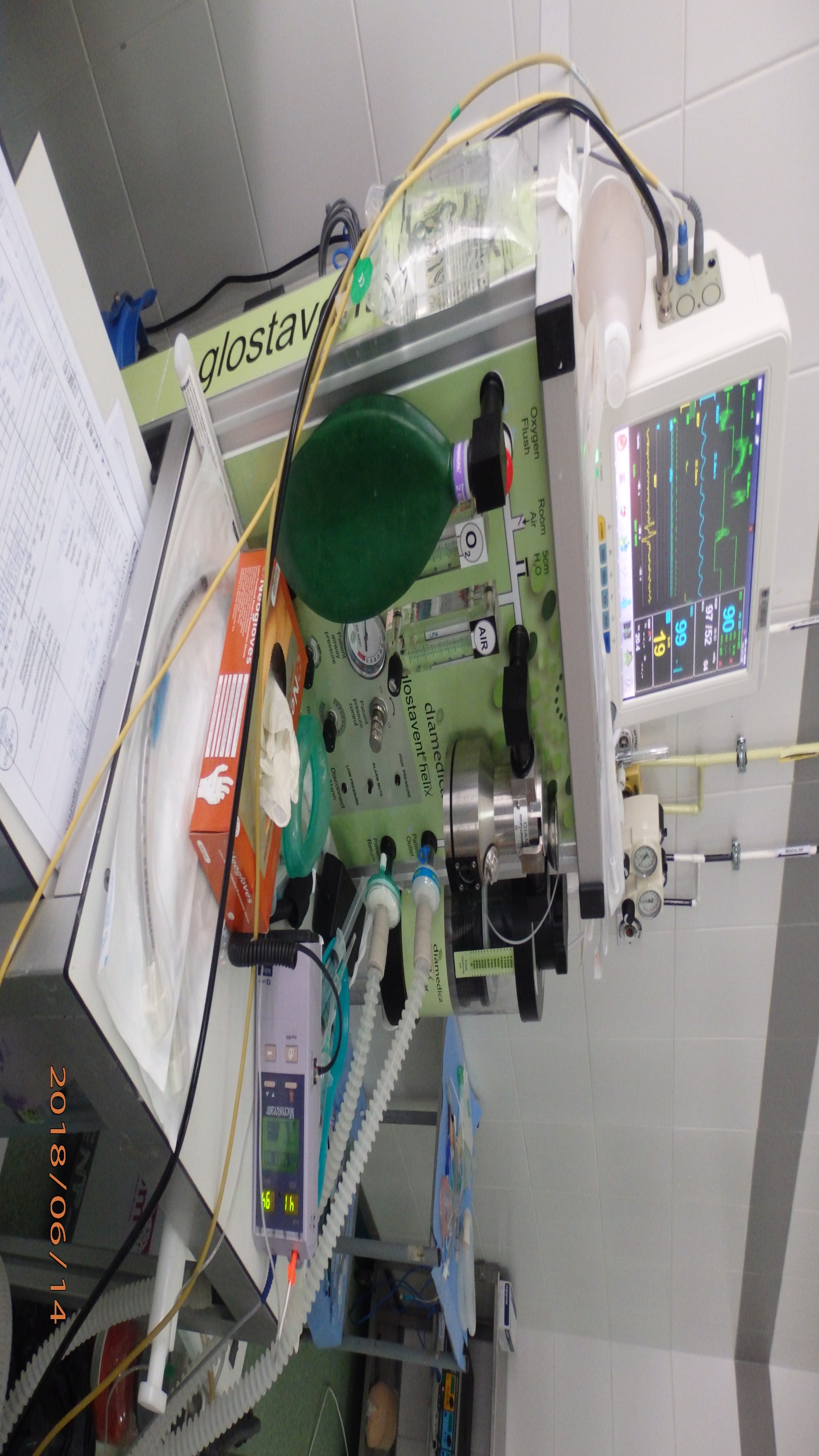 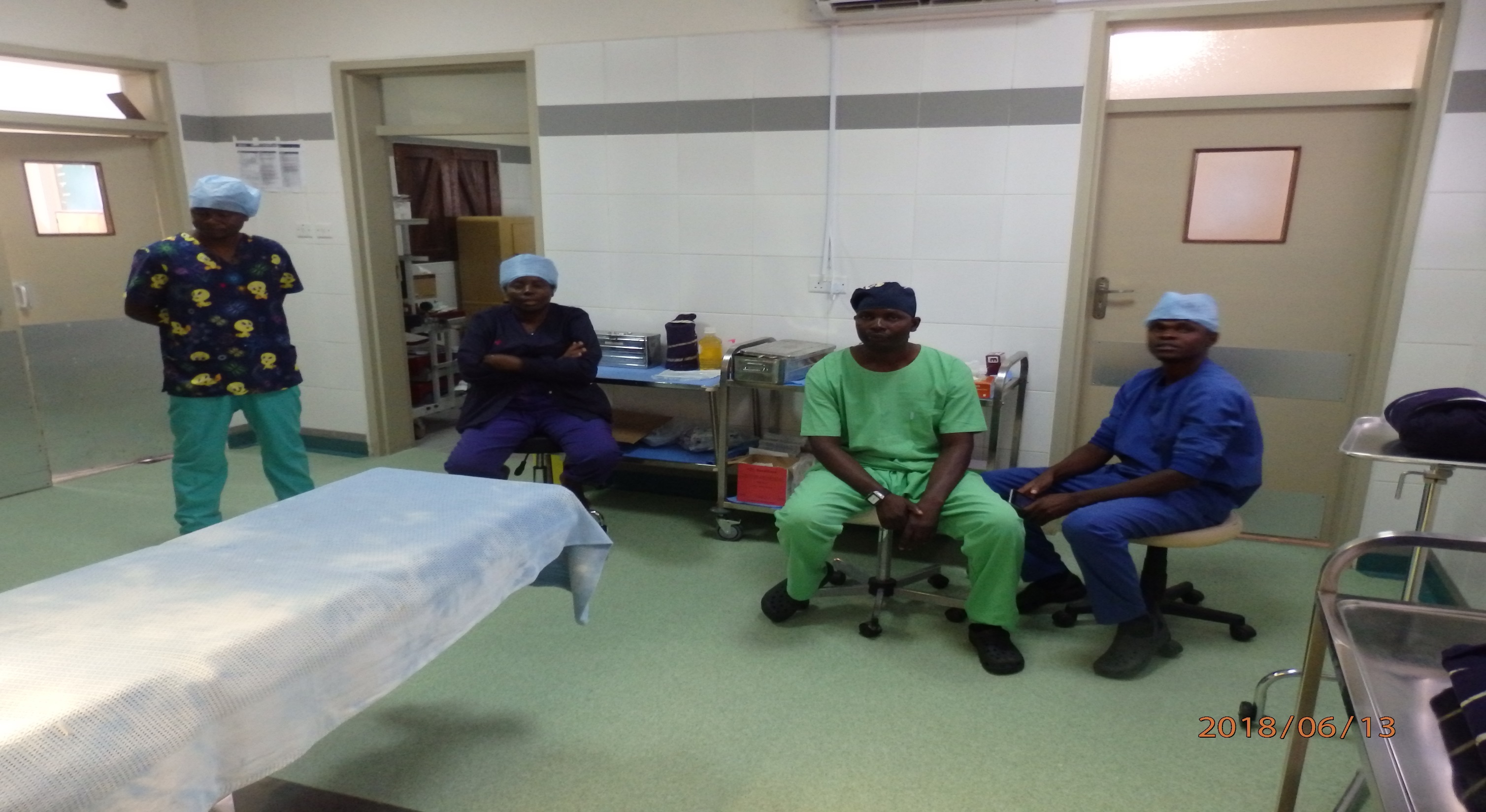 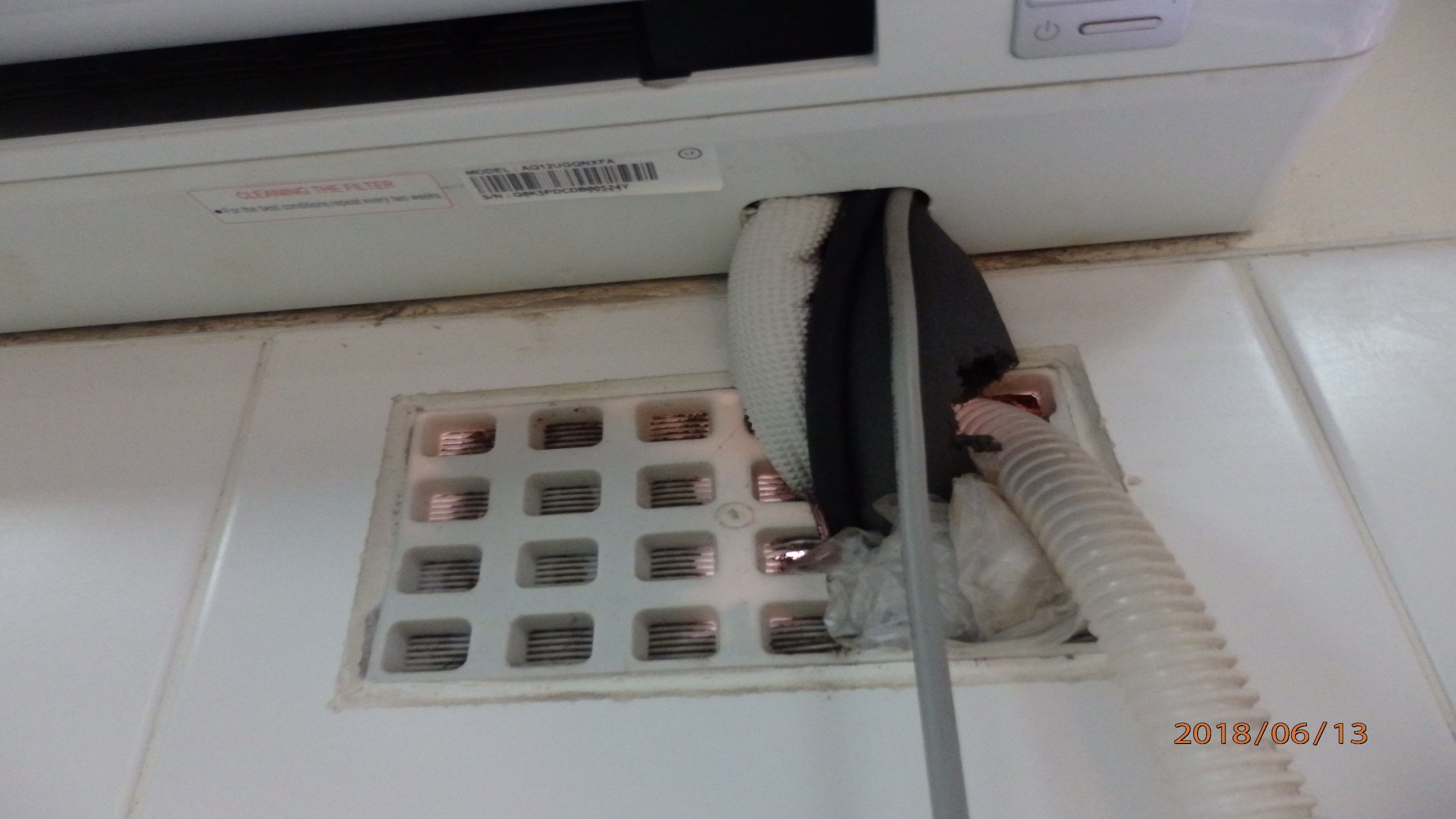 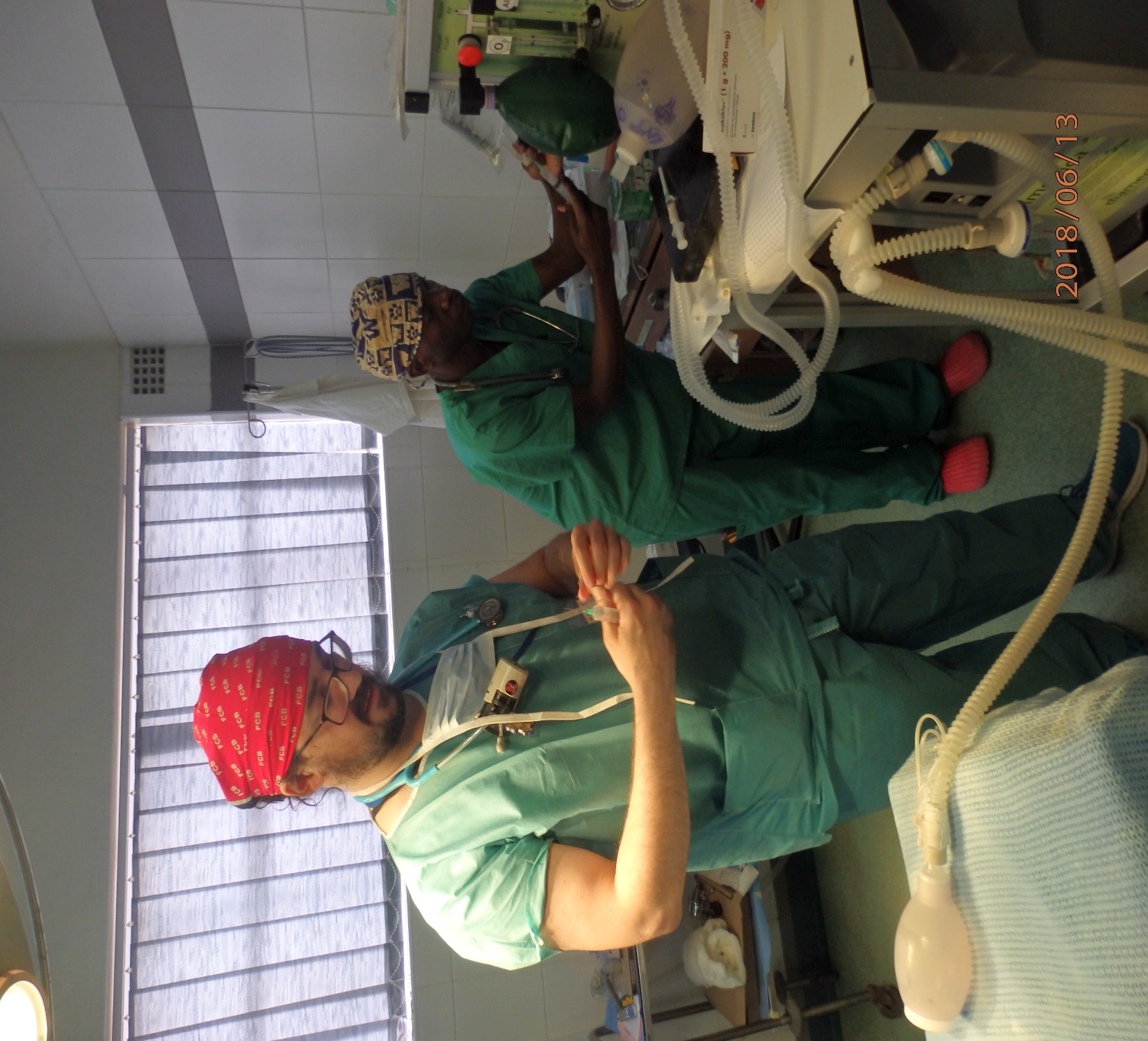 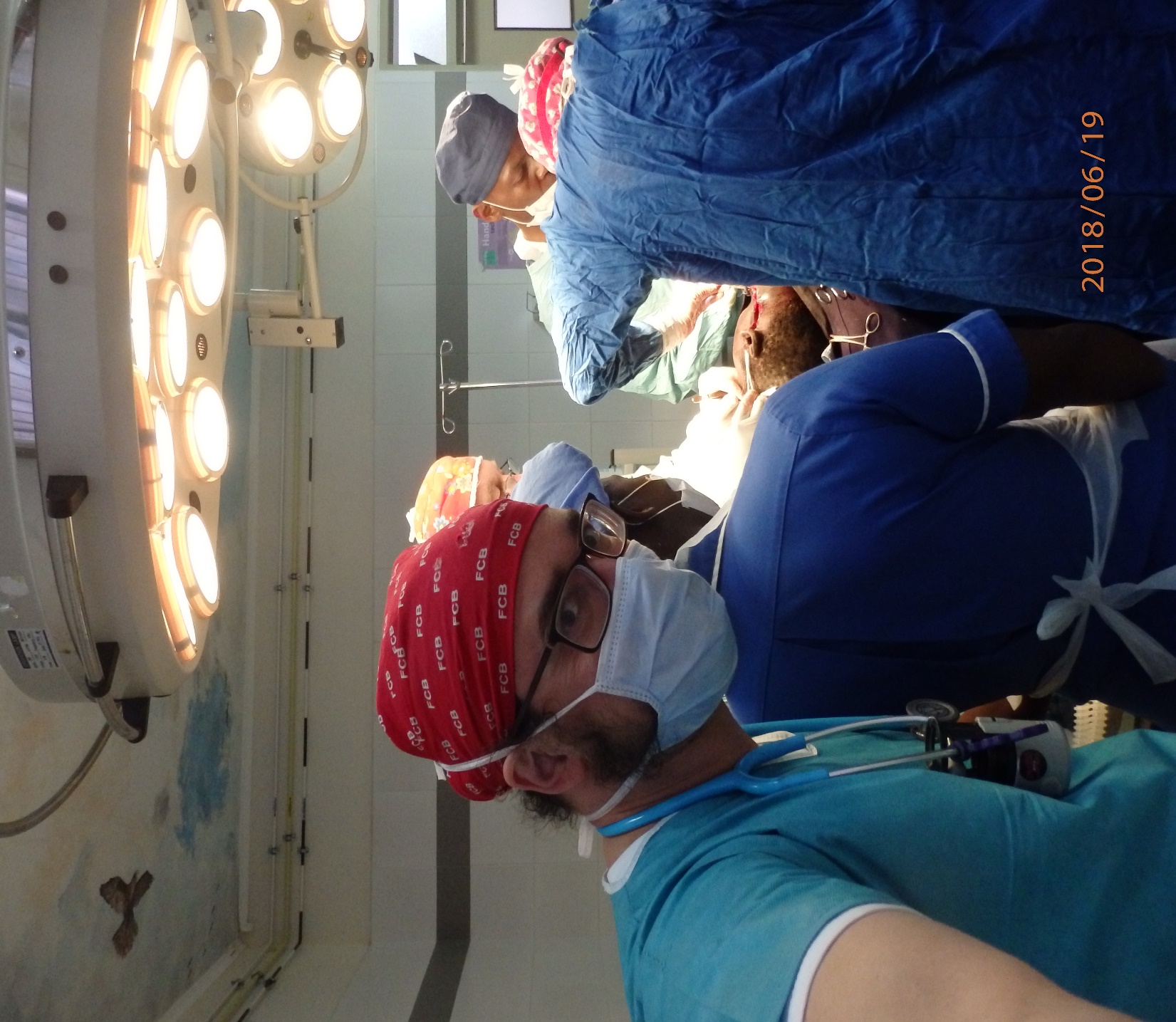 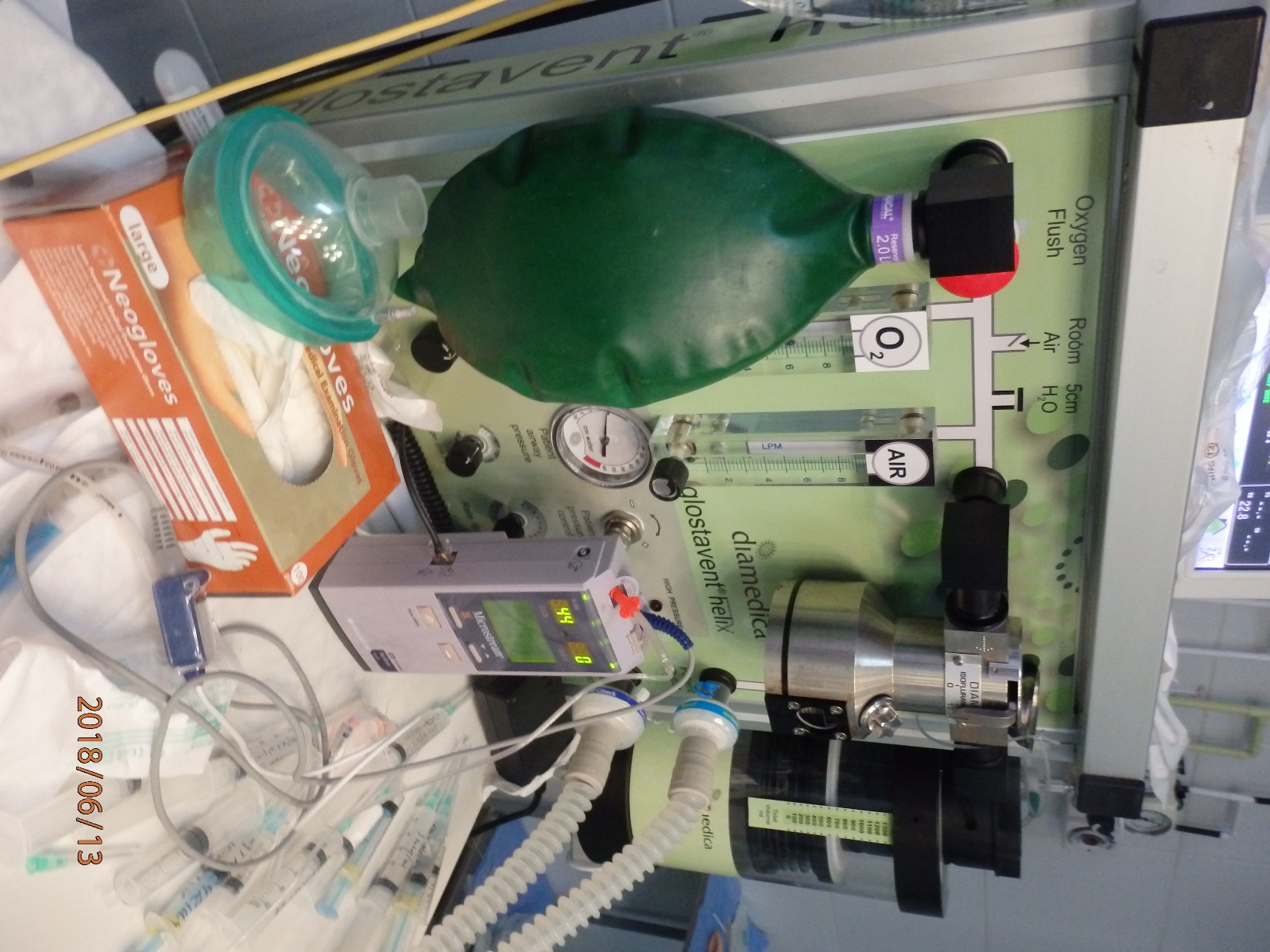 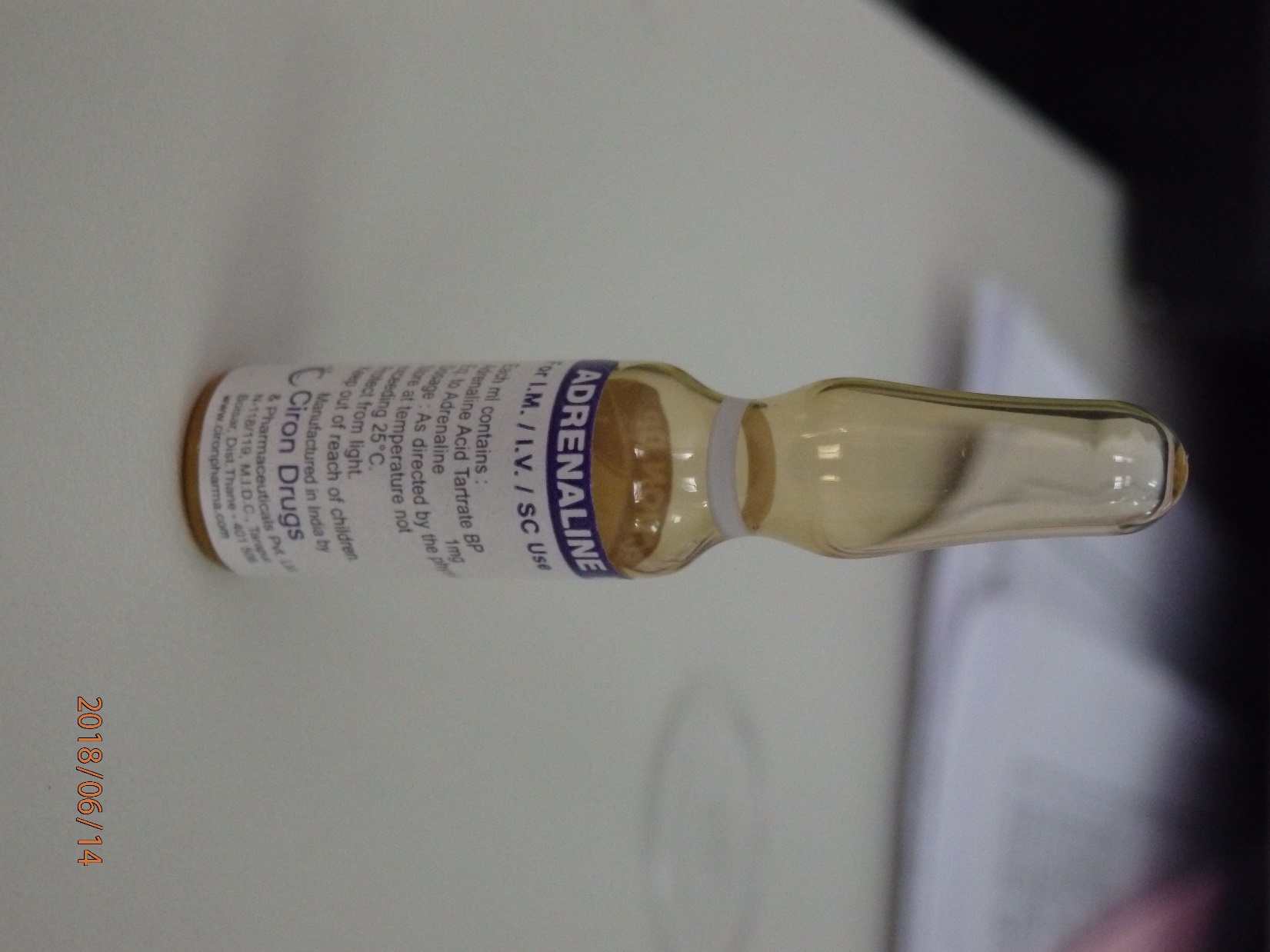 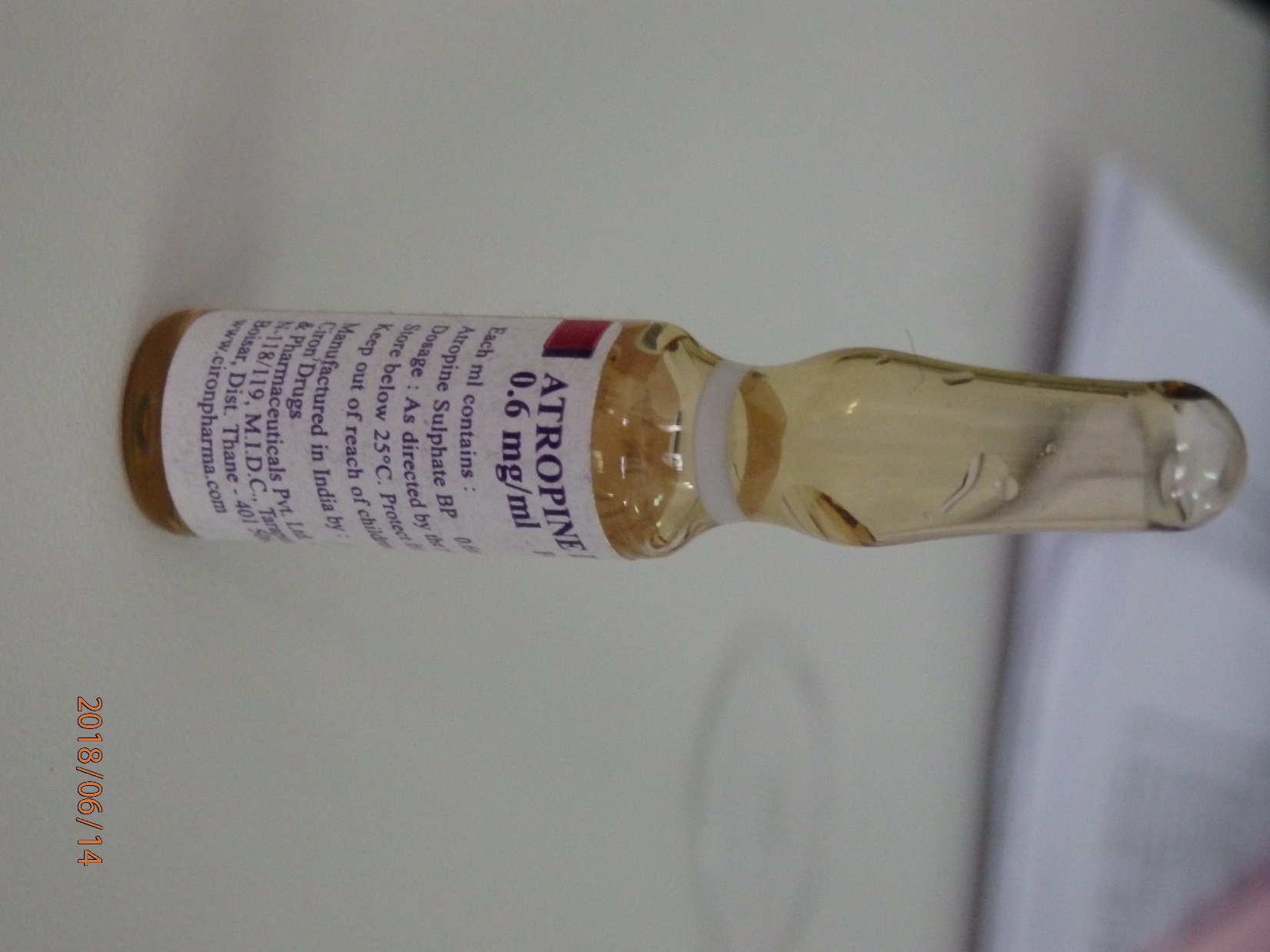 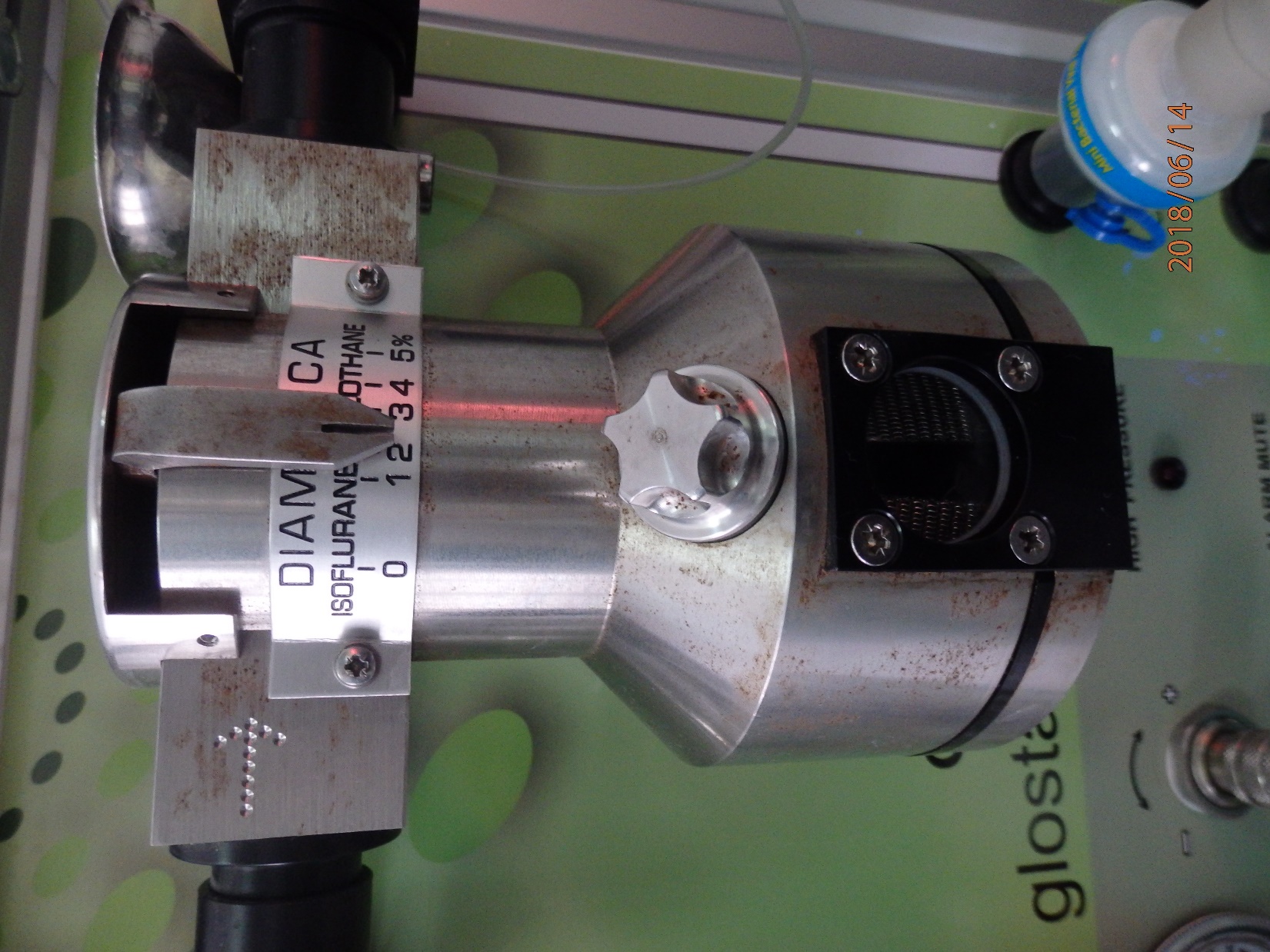 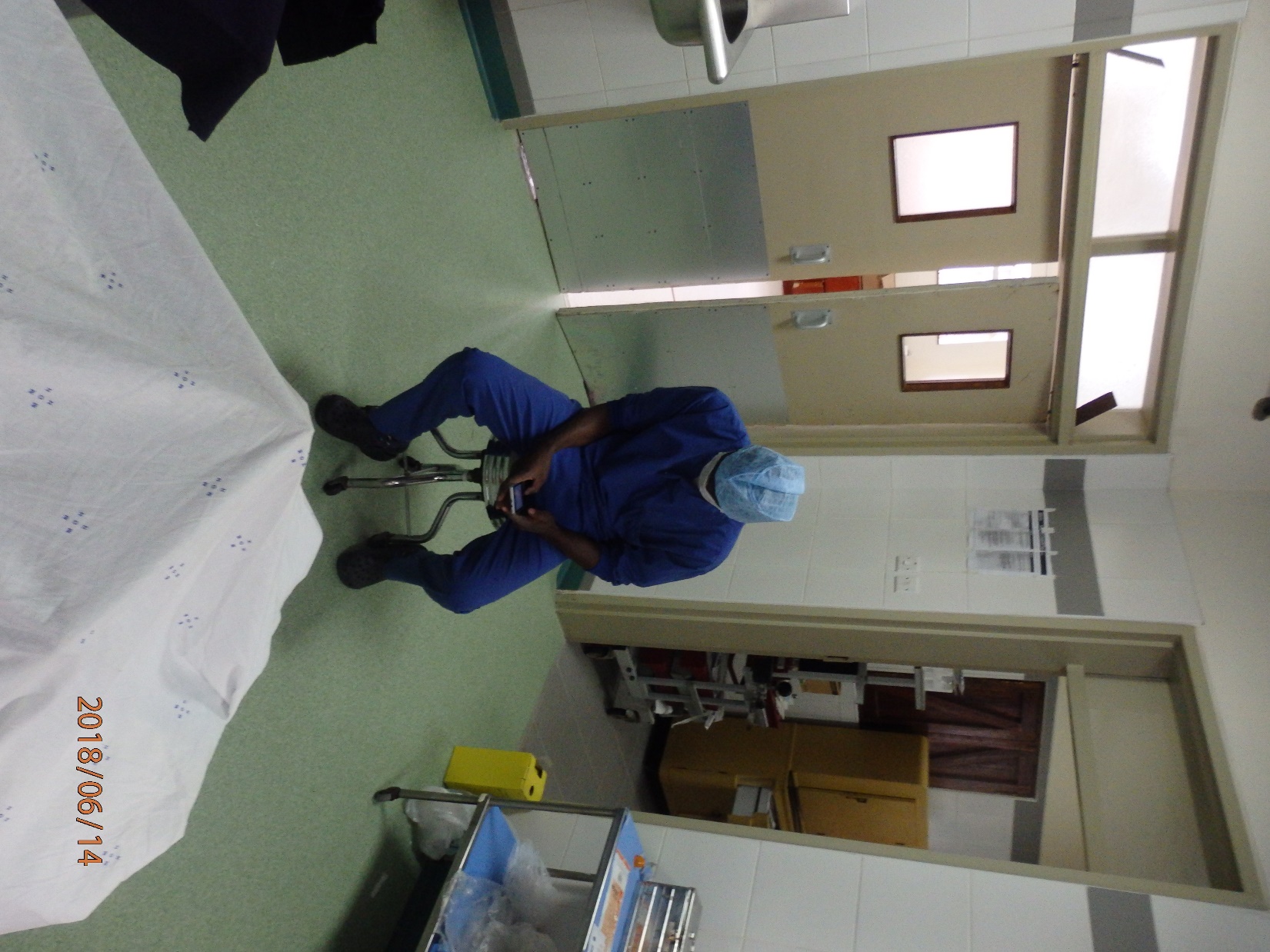 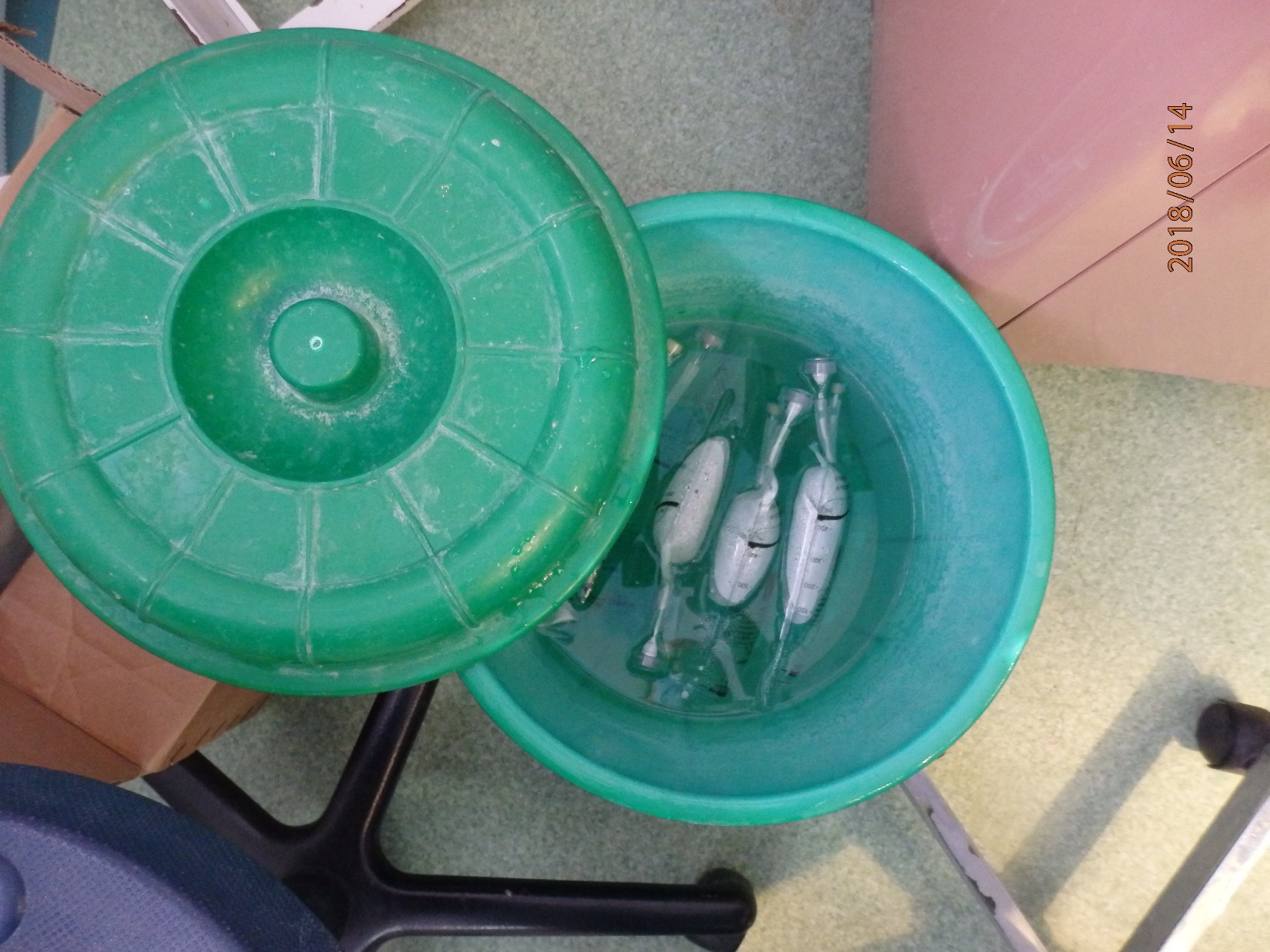 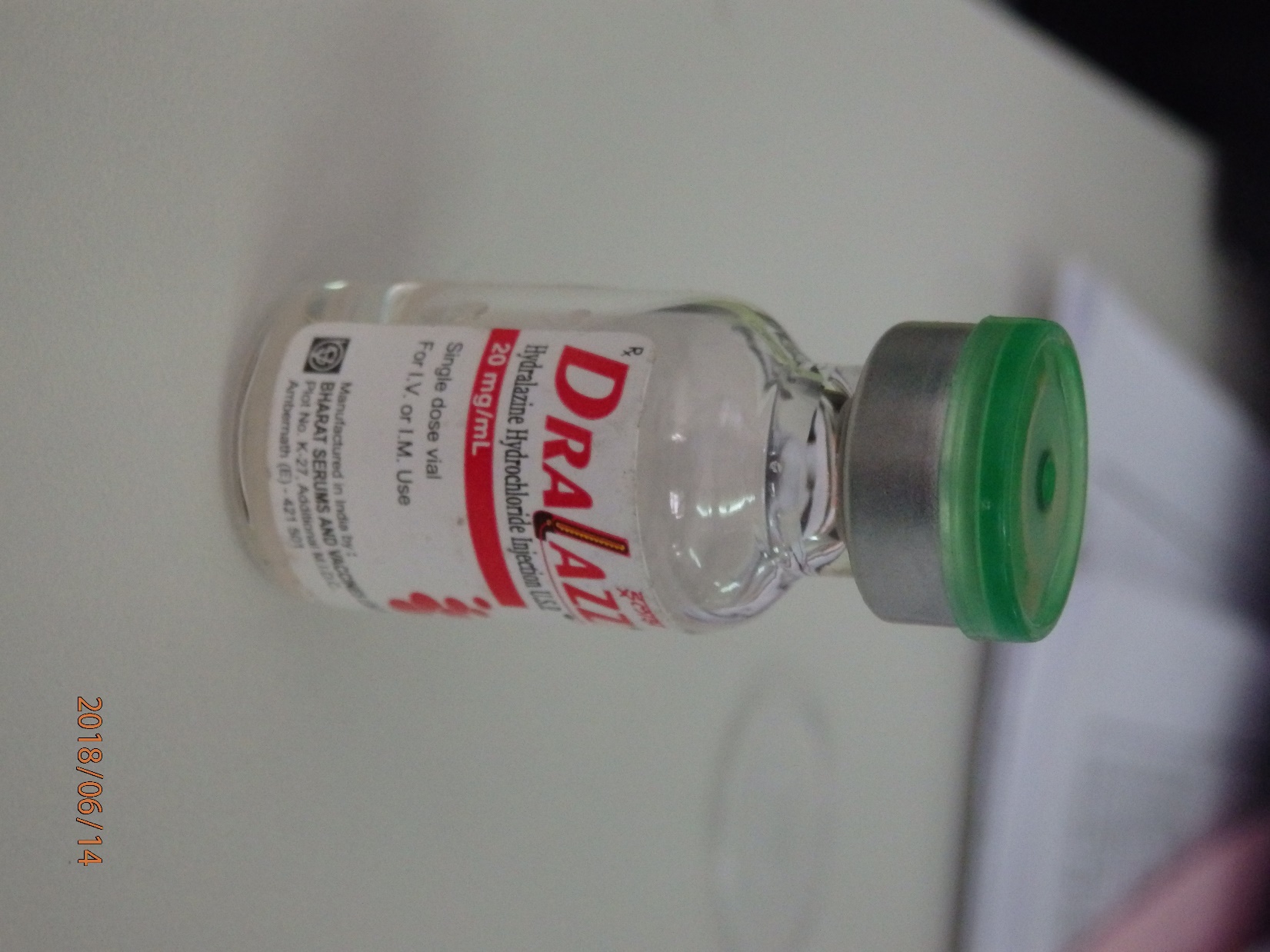 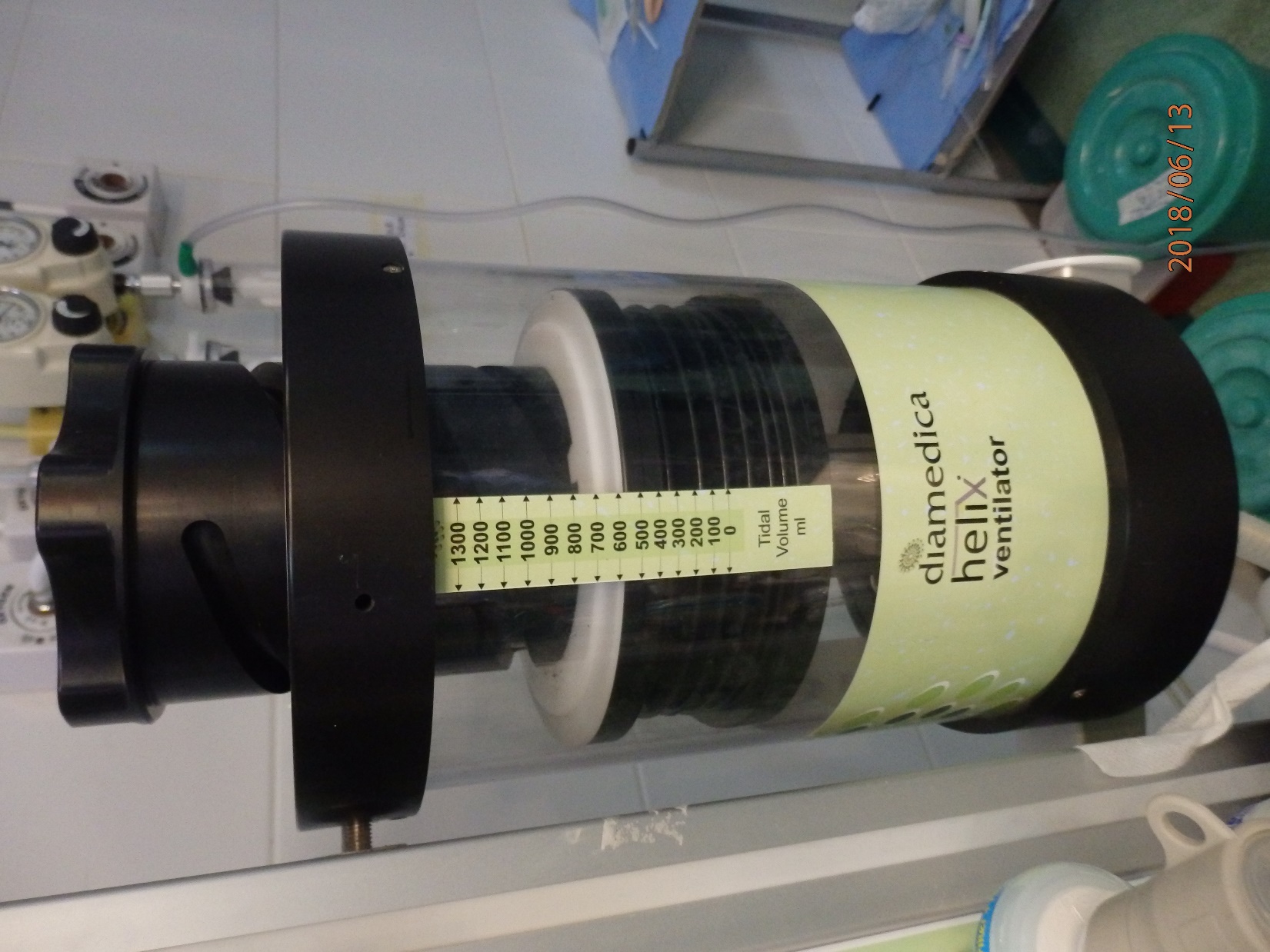 MAITT DD, Zalakaros, 2024. szeptember 28.
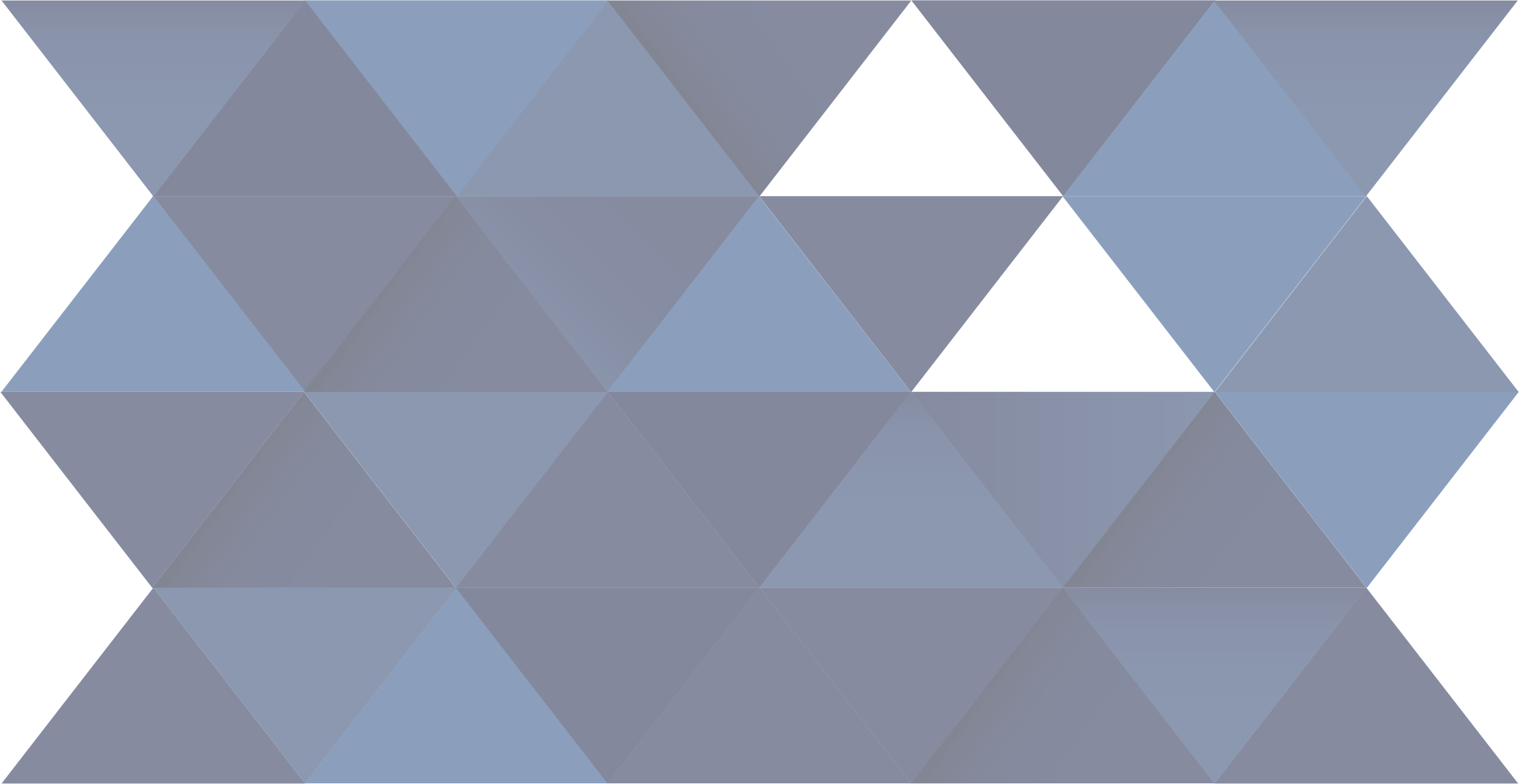 Think outside

Queen Elizabeth Central Hospital  

ENT Department

Blantyre, Malawi
MAITT DD, Zalakaros, 2024. szeptember 28.
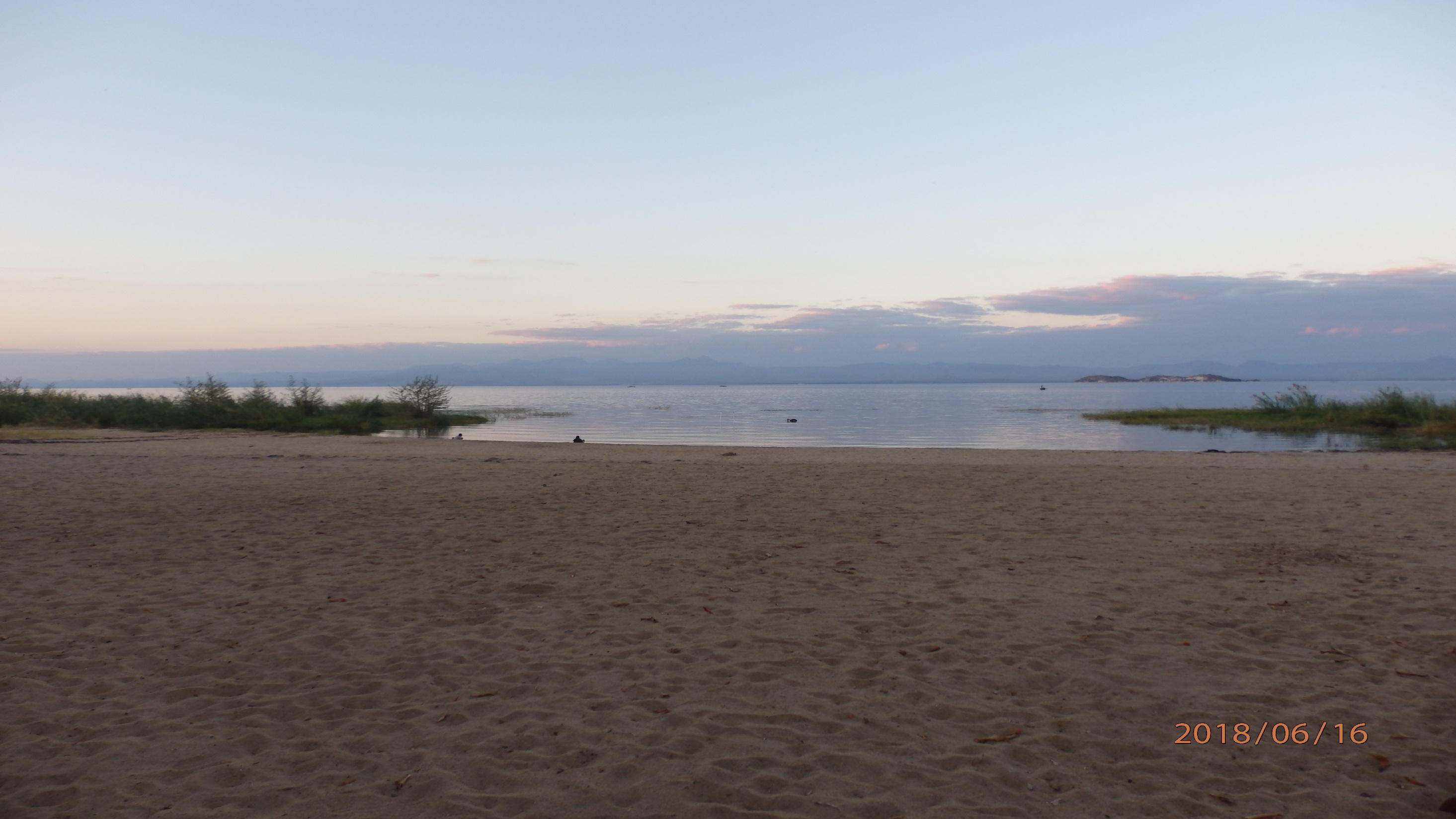 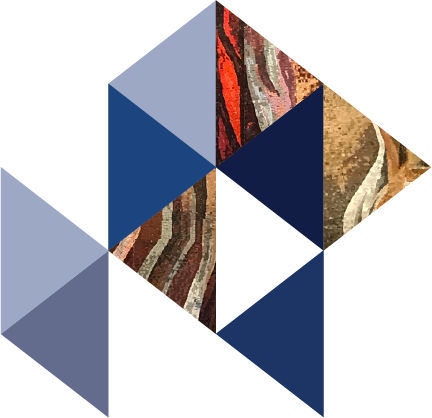 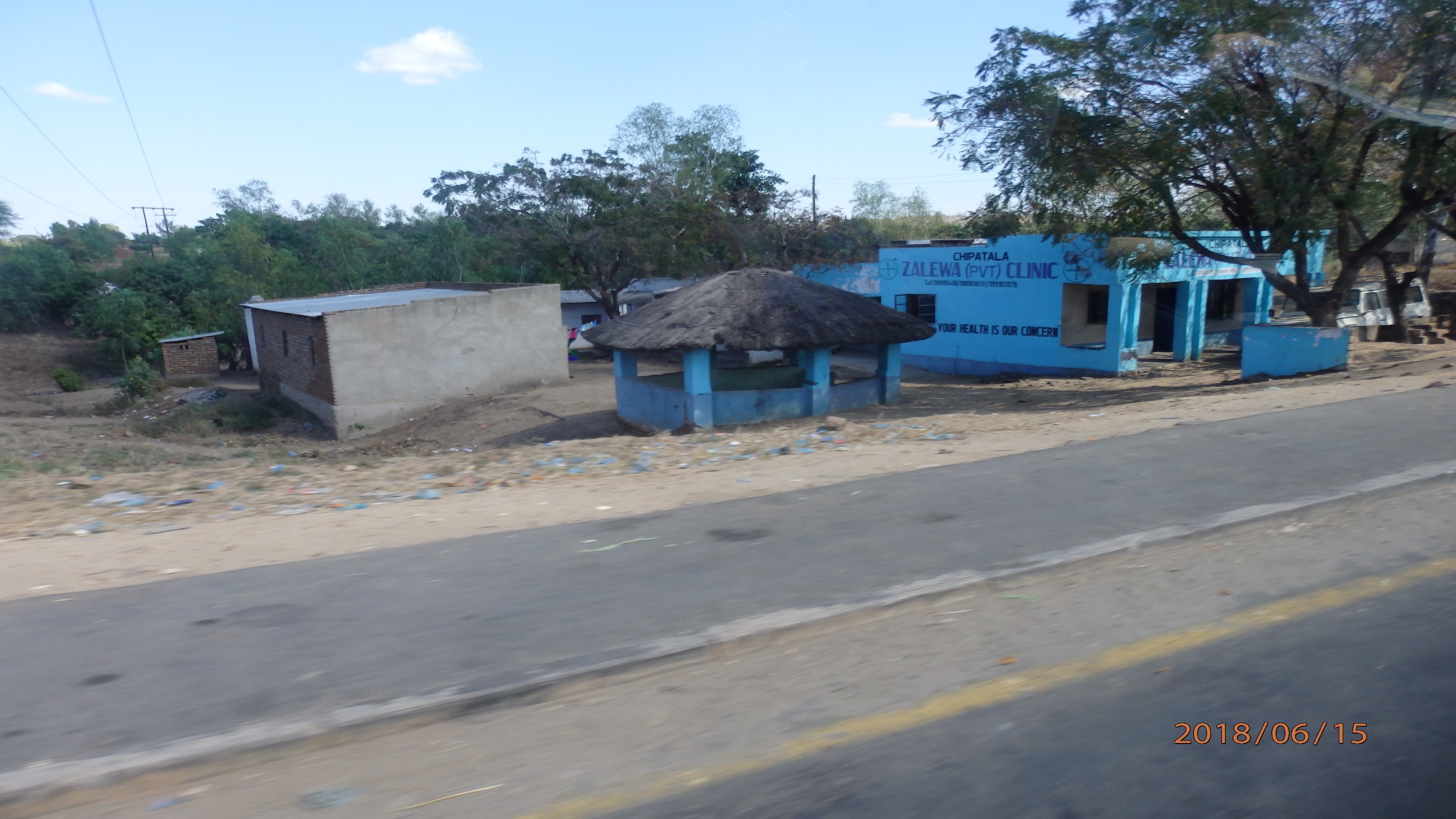 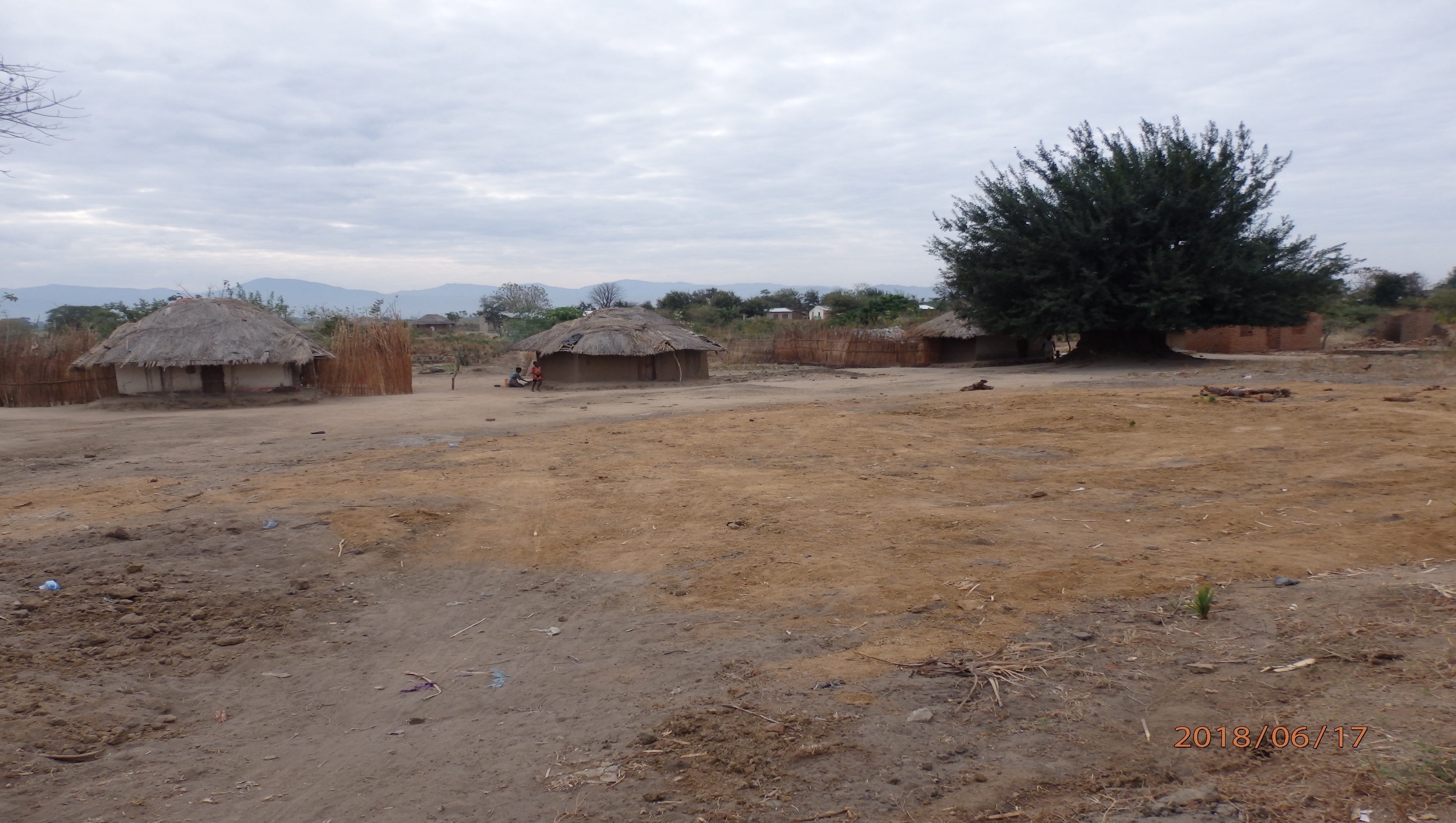 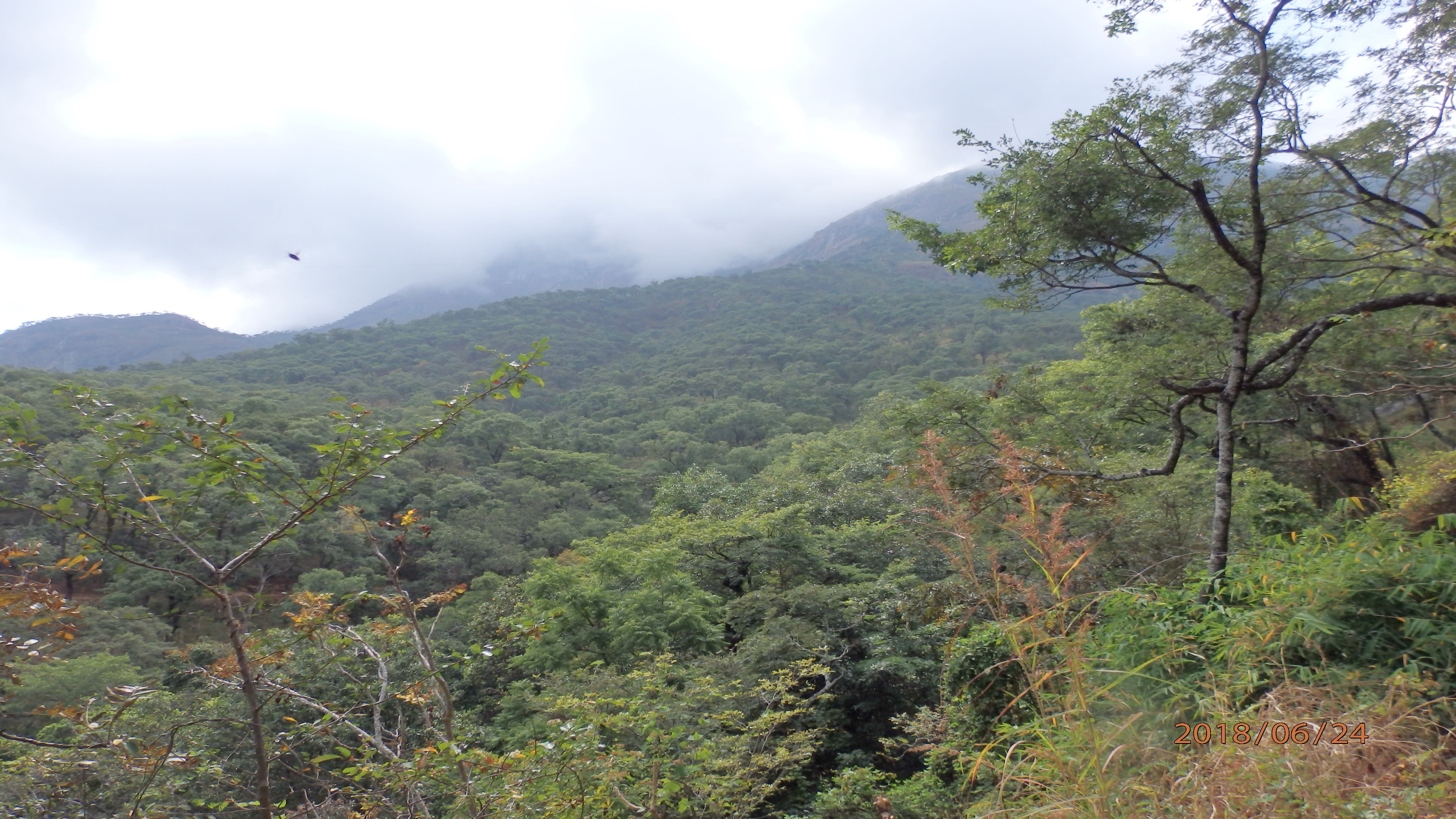 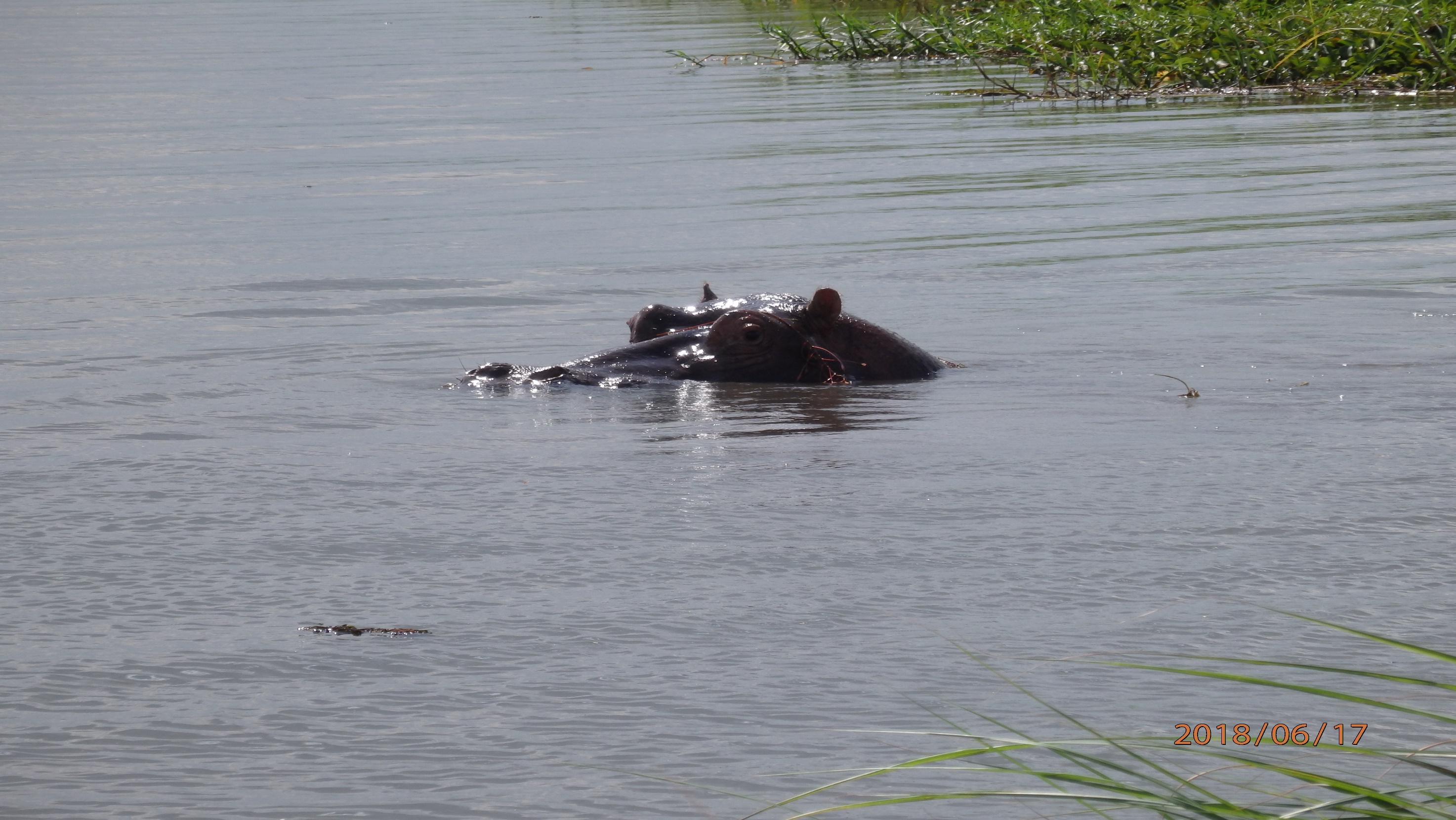 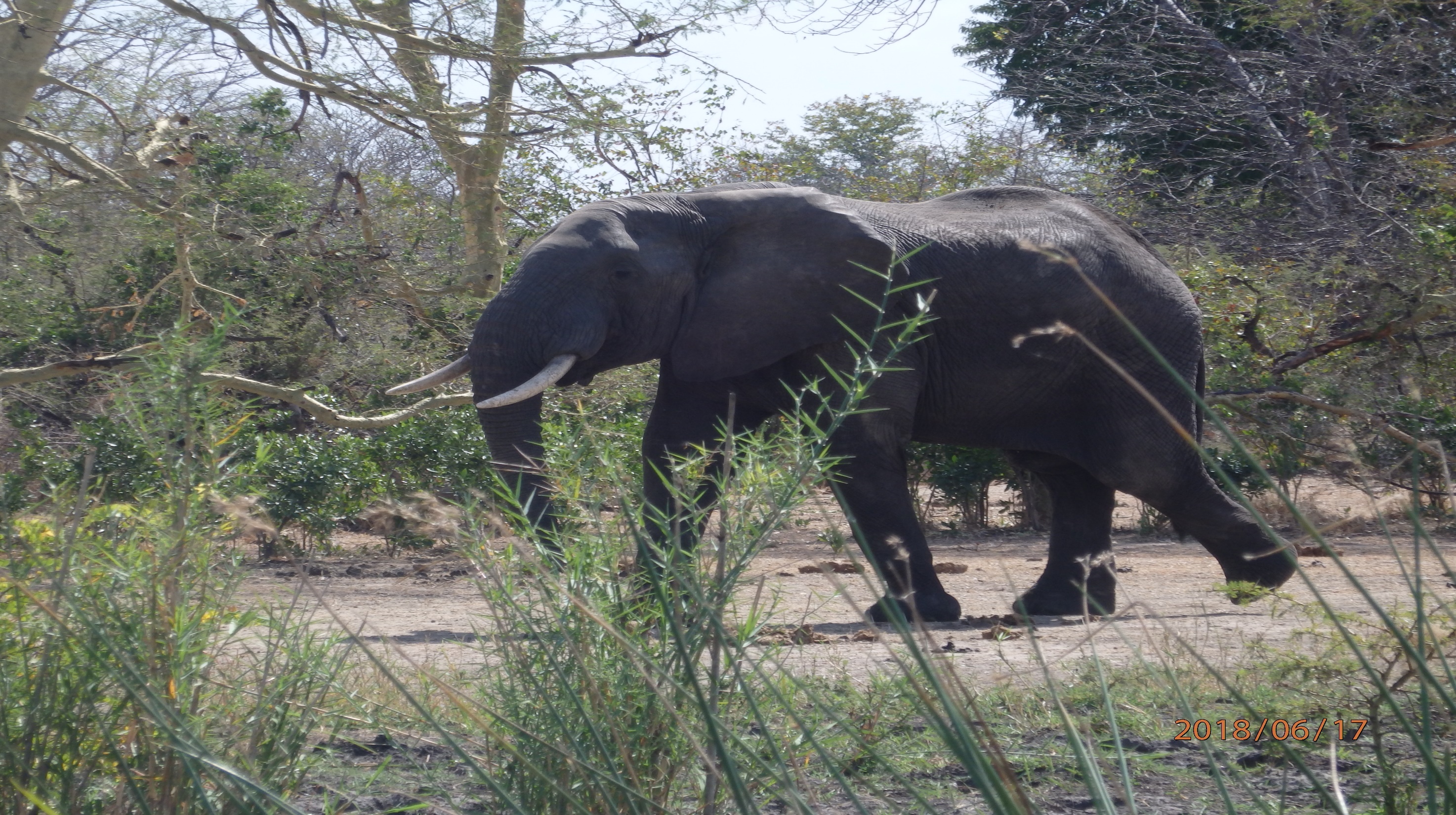 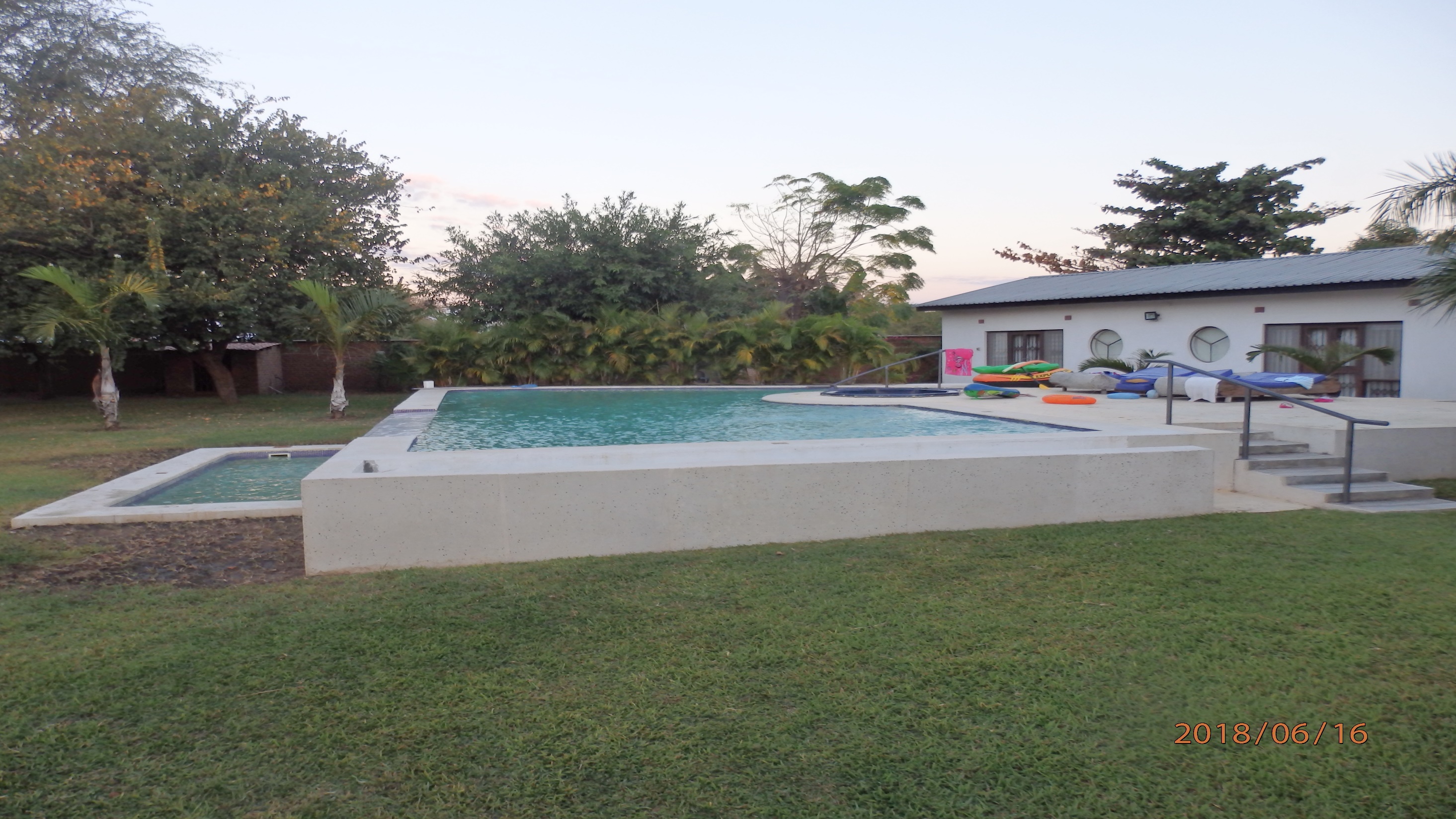 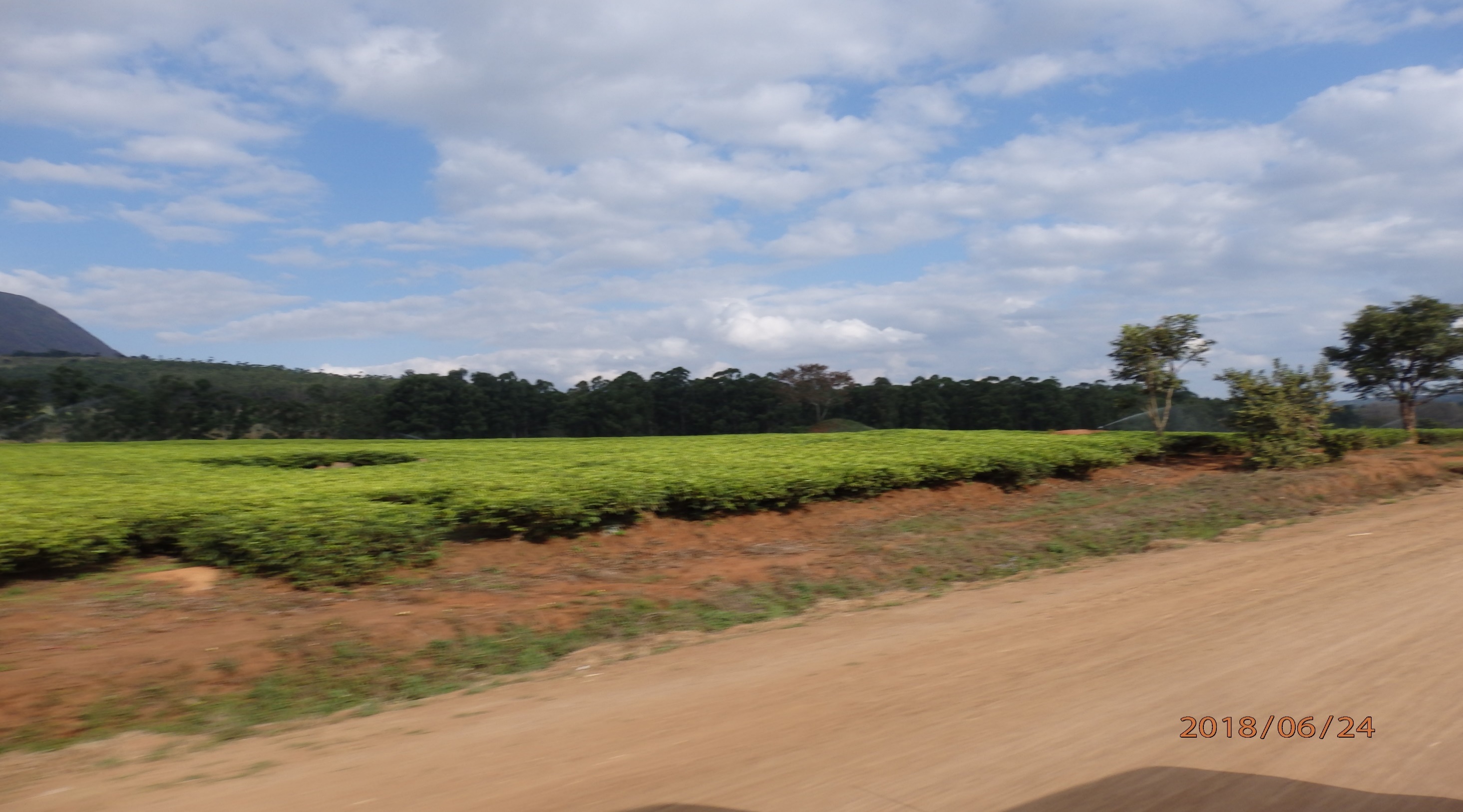 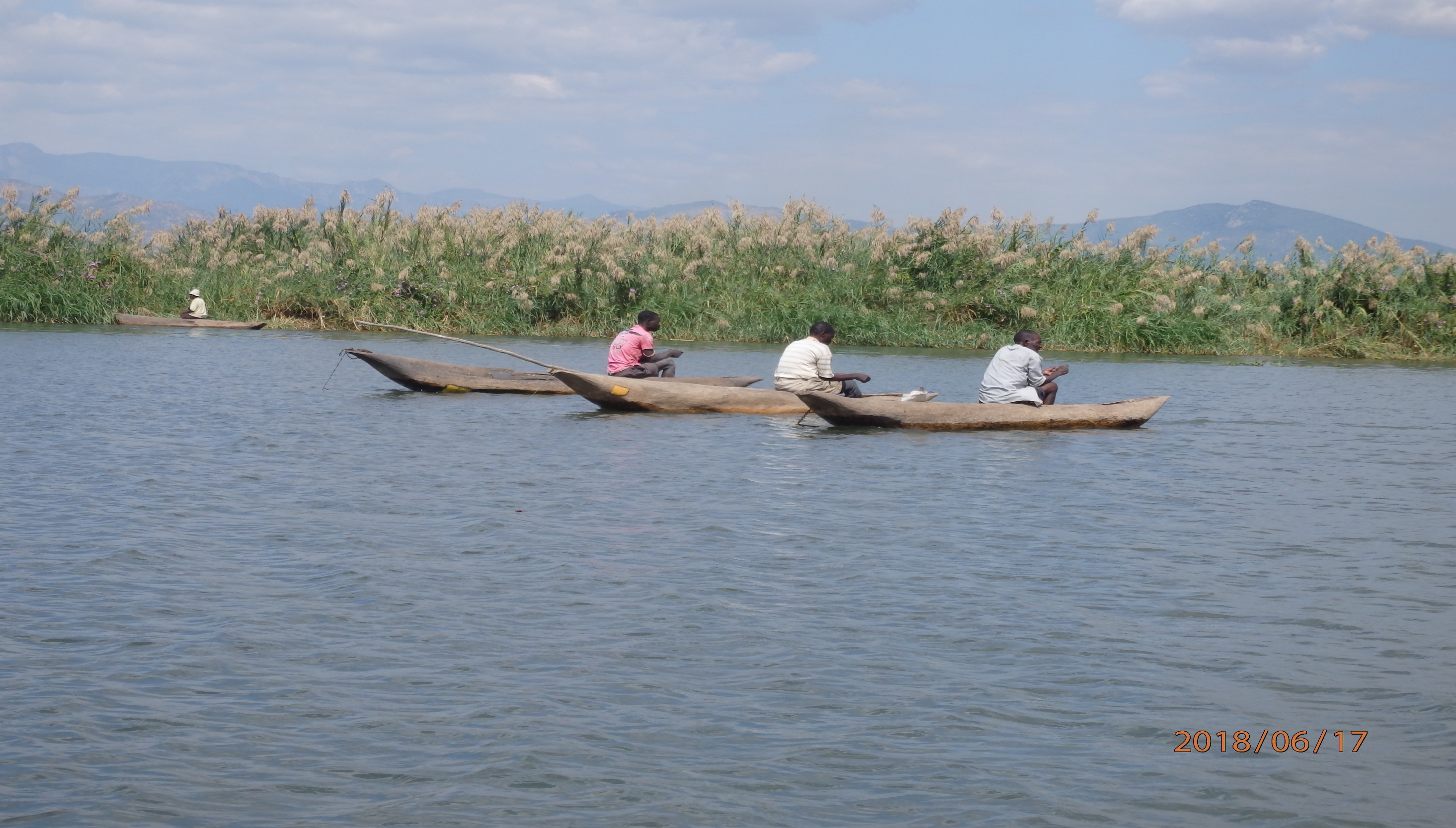 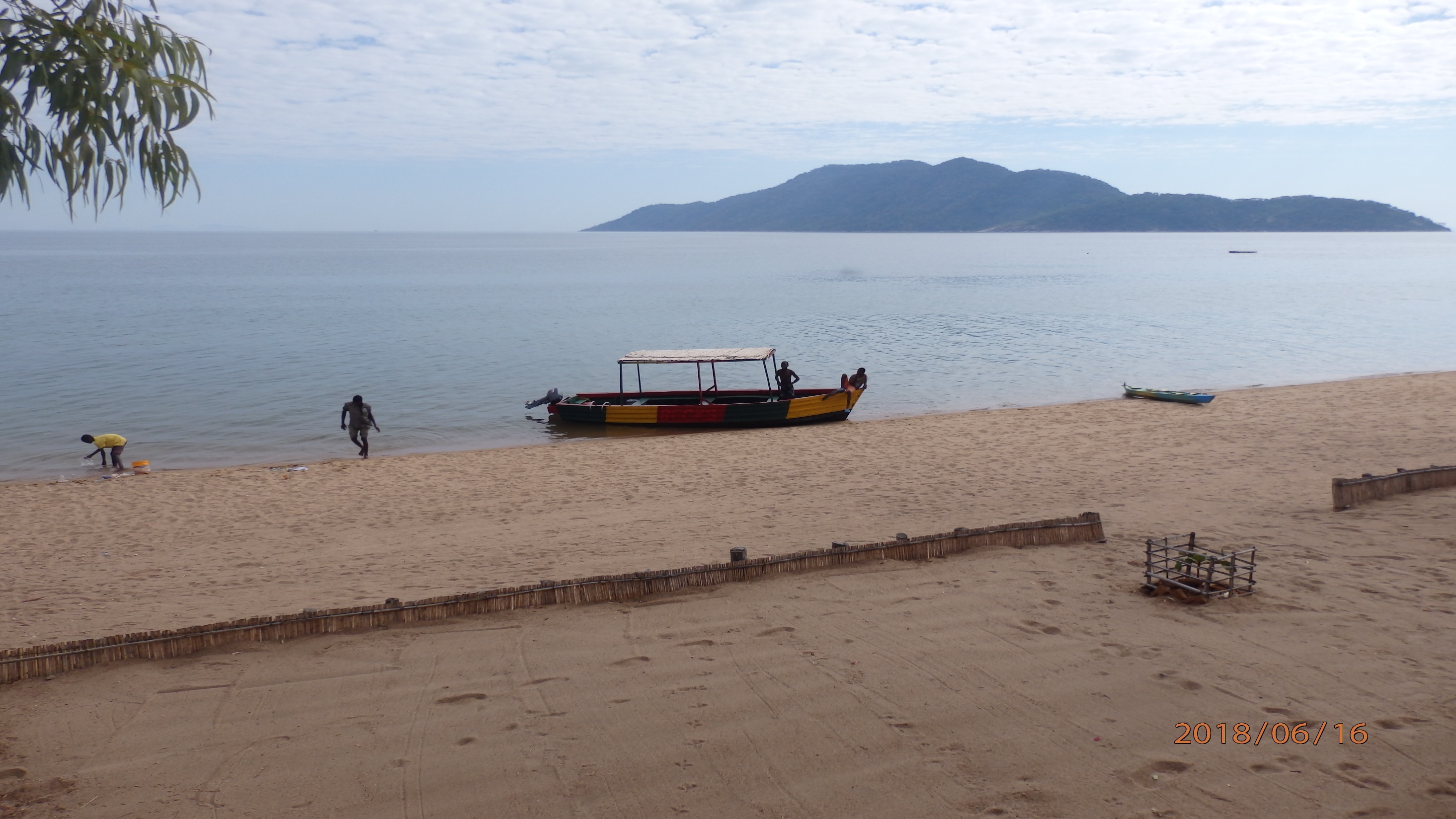 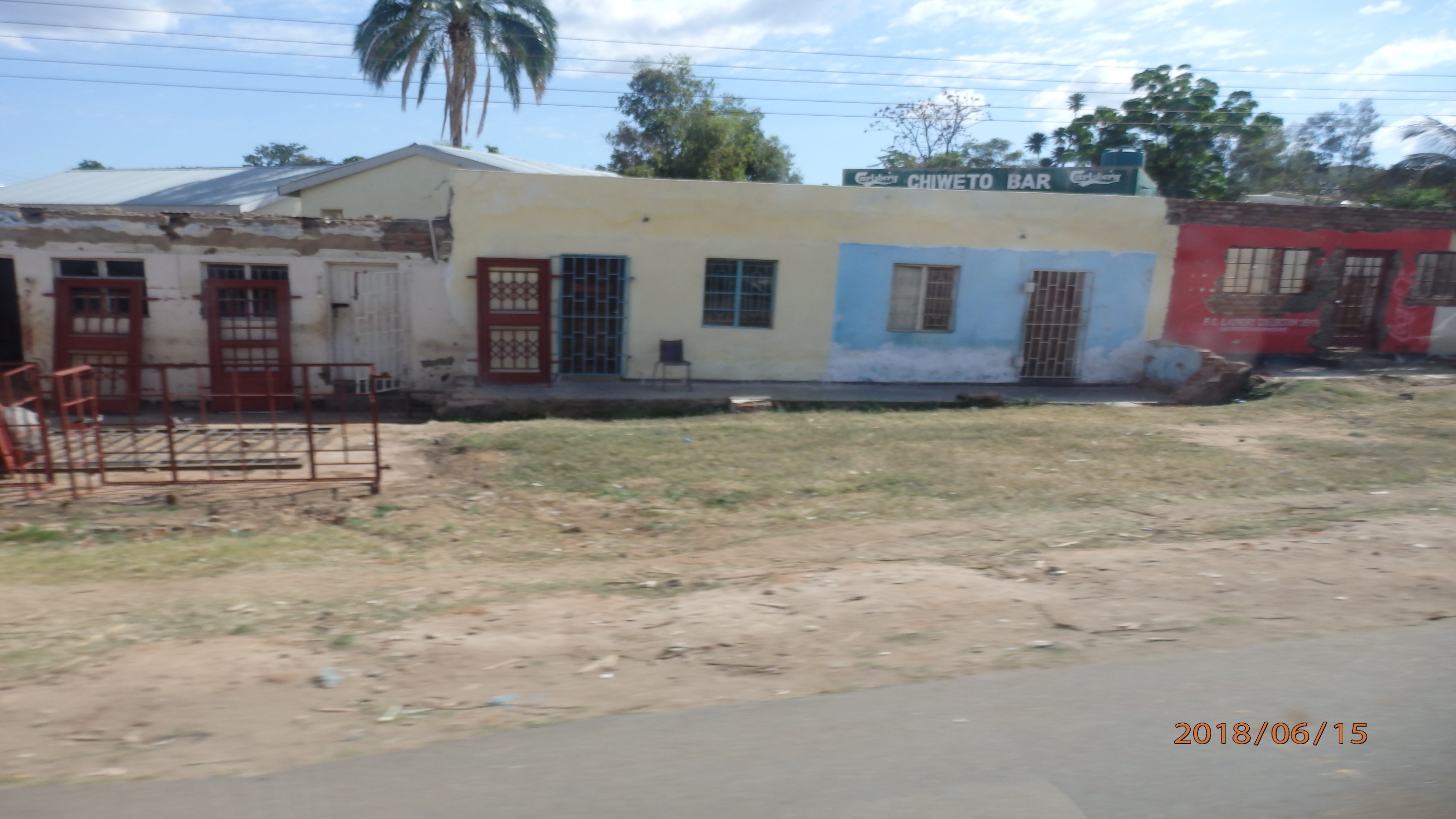 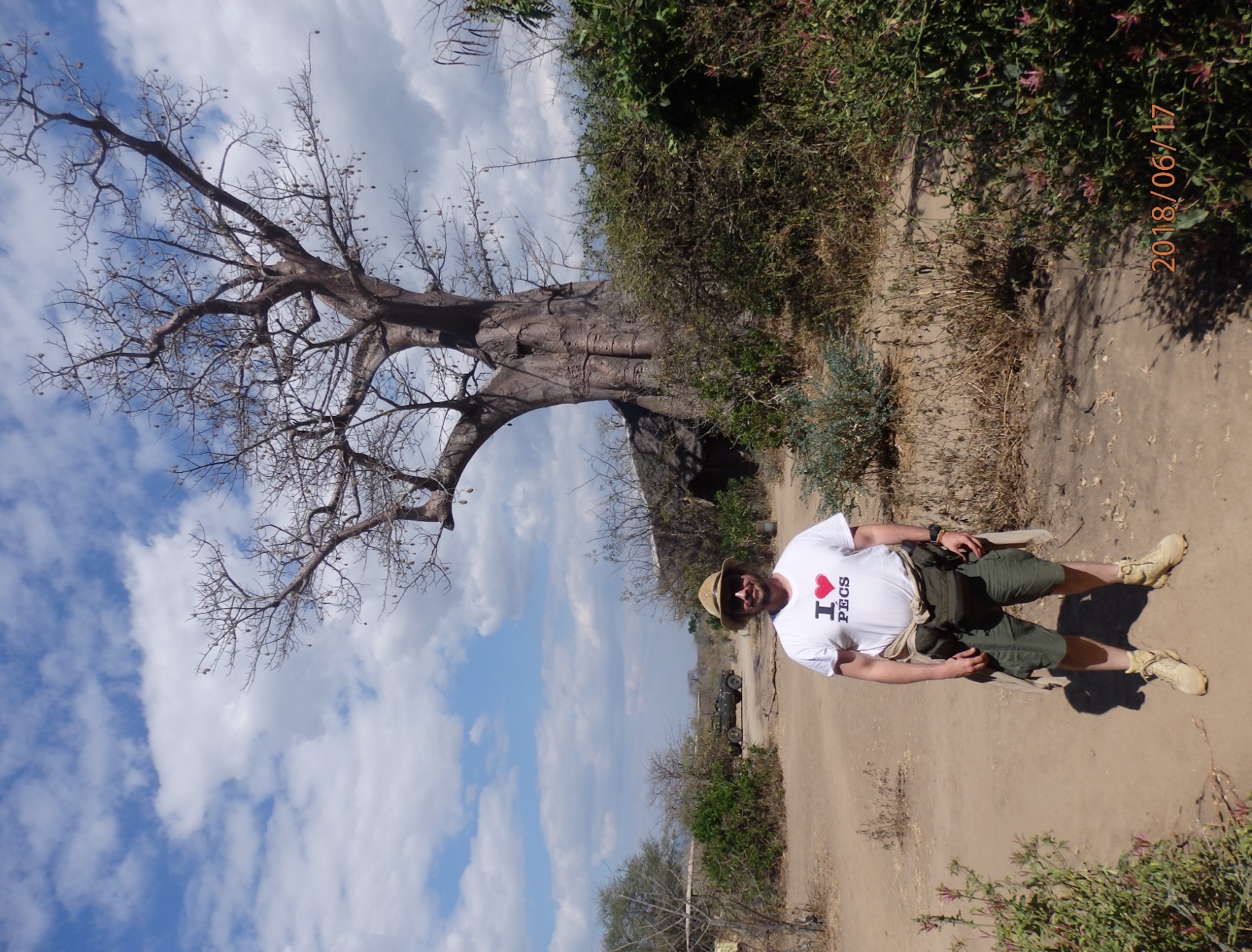 MAITT DD, Zalakaros, 2024. szeptember 28.
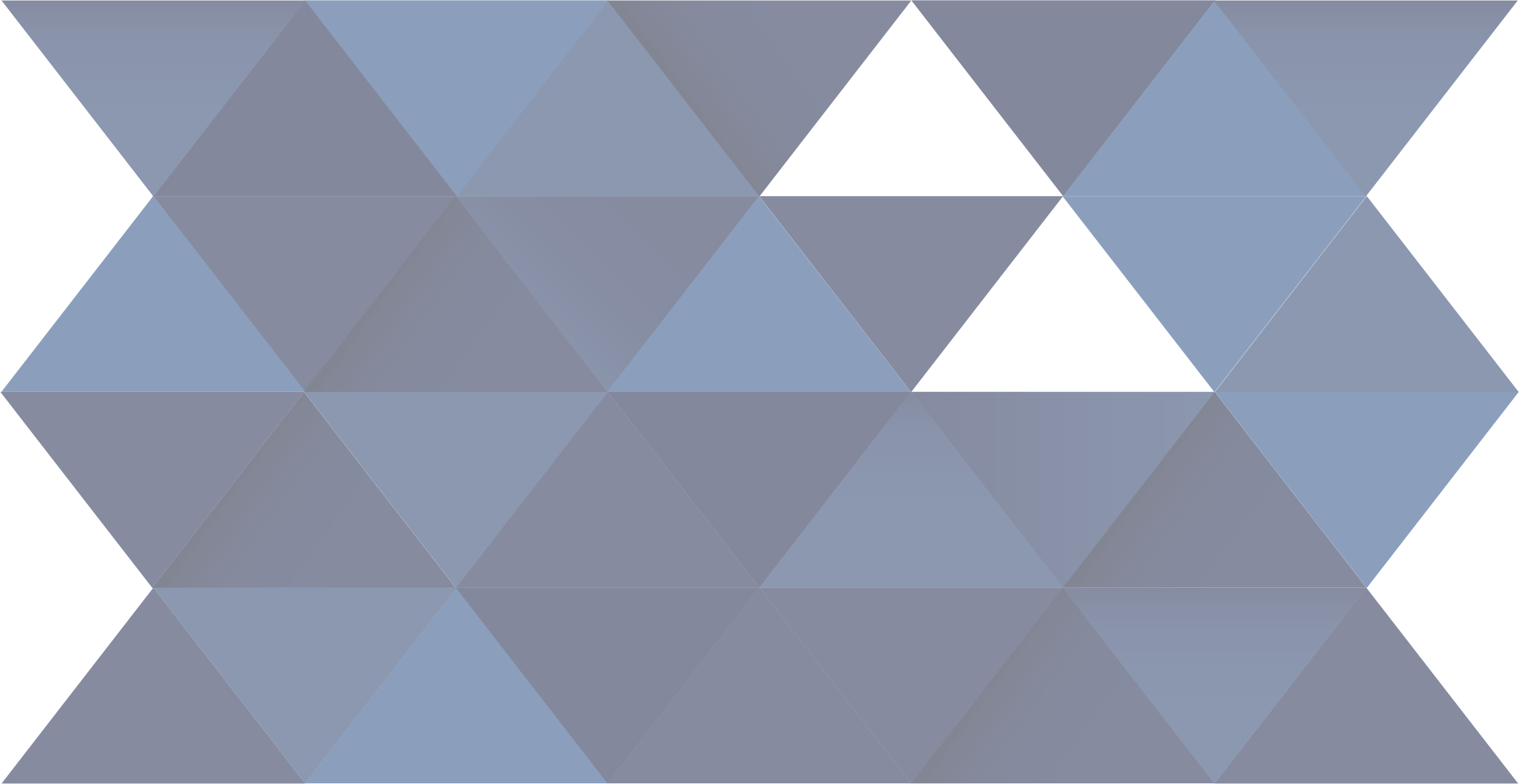 A Chichewa nyelv szépségei…
MAITT DD, Zalakaros, 2024. szeptember 28.
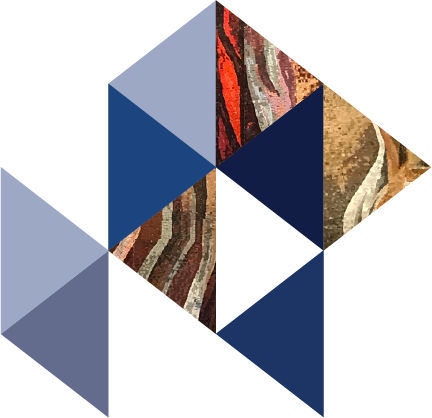 Bo!
Szia!
Mangani Lamba Muli Chikhalire!
Kösd be az öved amíg ülsz!
Chosambila Pa Madzi Chili Pansi pa Mpando Wanu.
Mentőmellény az ülés alatt.
Zikomo!
Köszönöm!
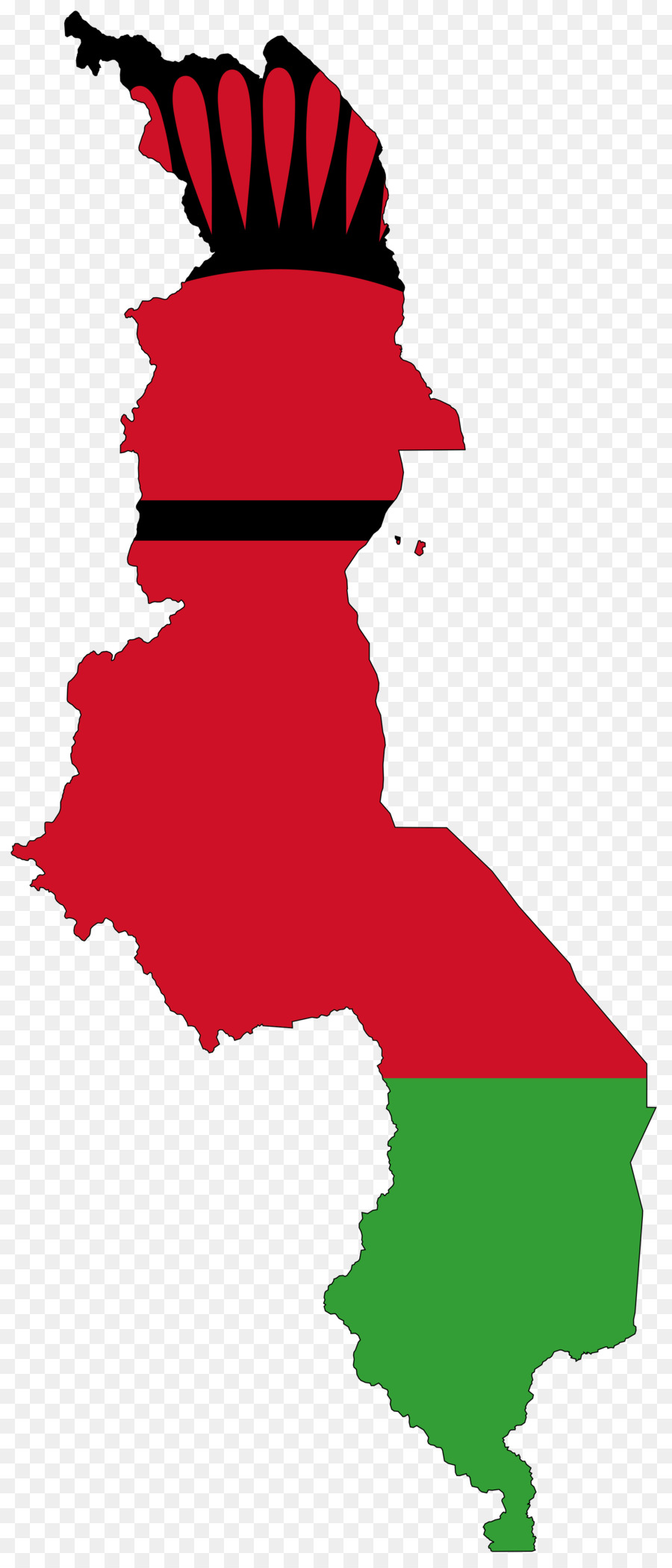 MAITT DD, Zalakaros, 2024. szeptember 28.
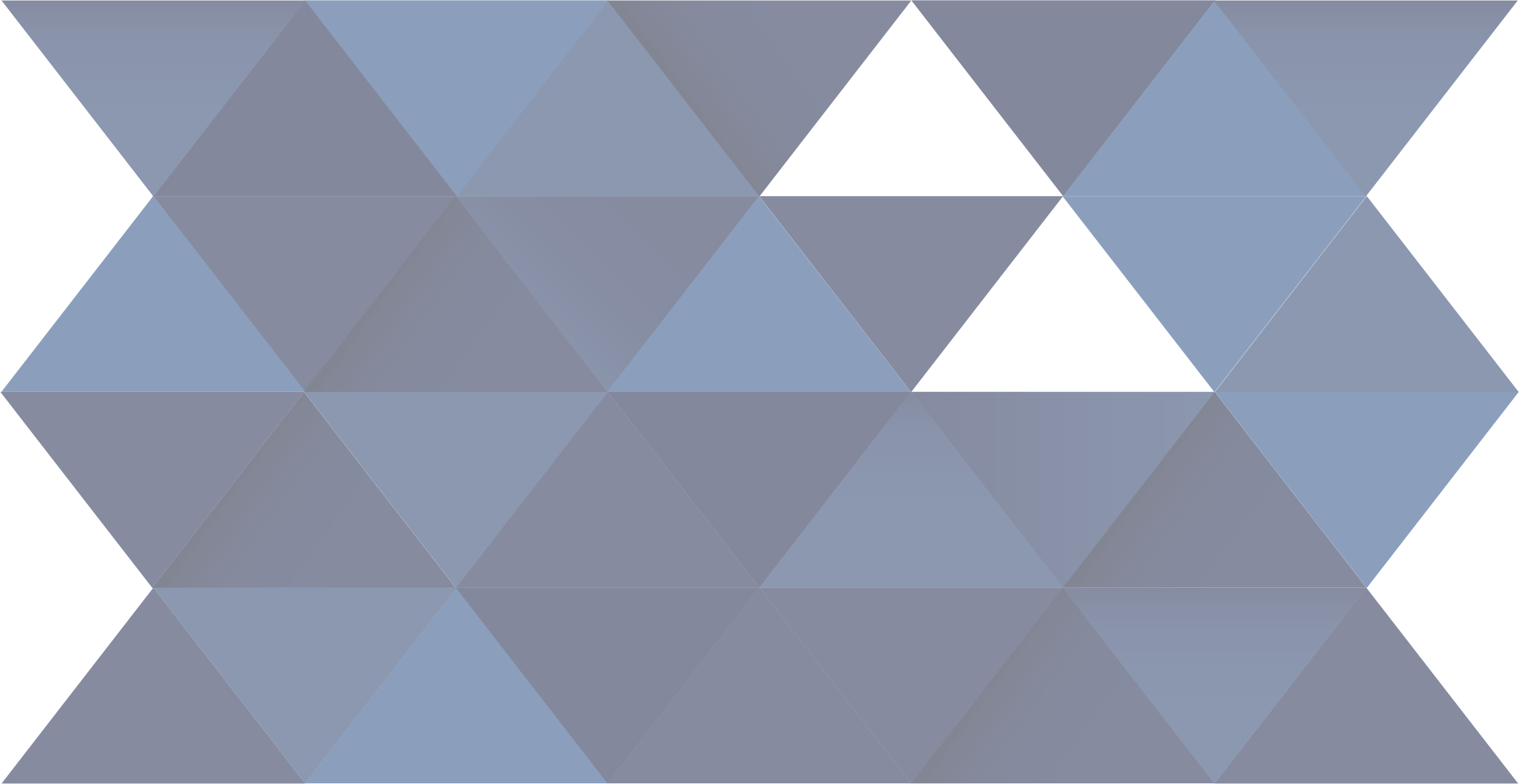 Take home message 
helyett…
MAITT DD, Zalakaros, 2024. szeptember 28.
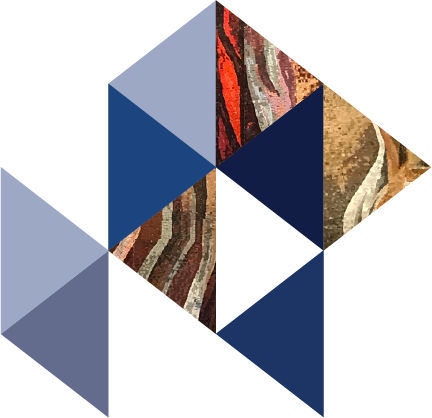 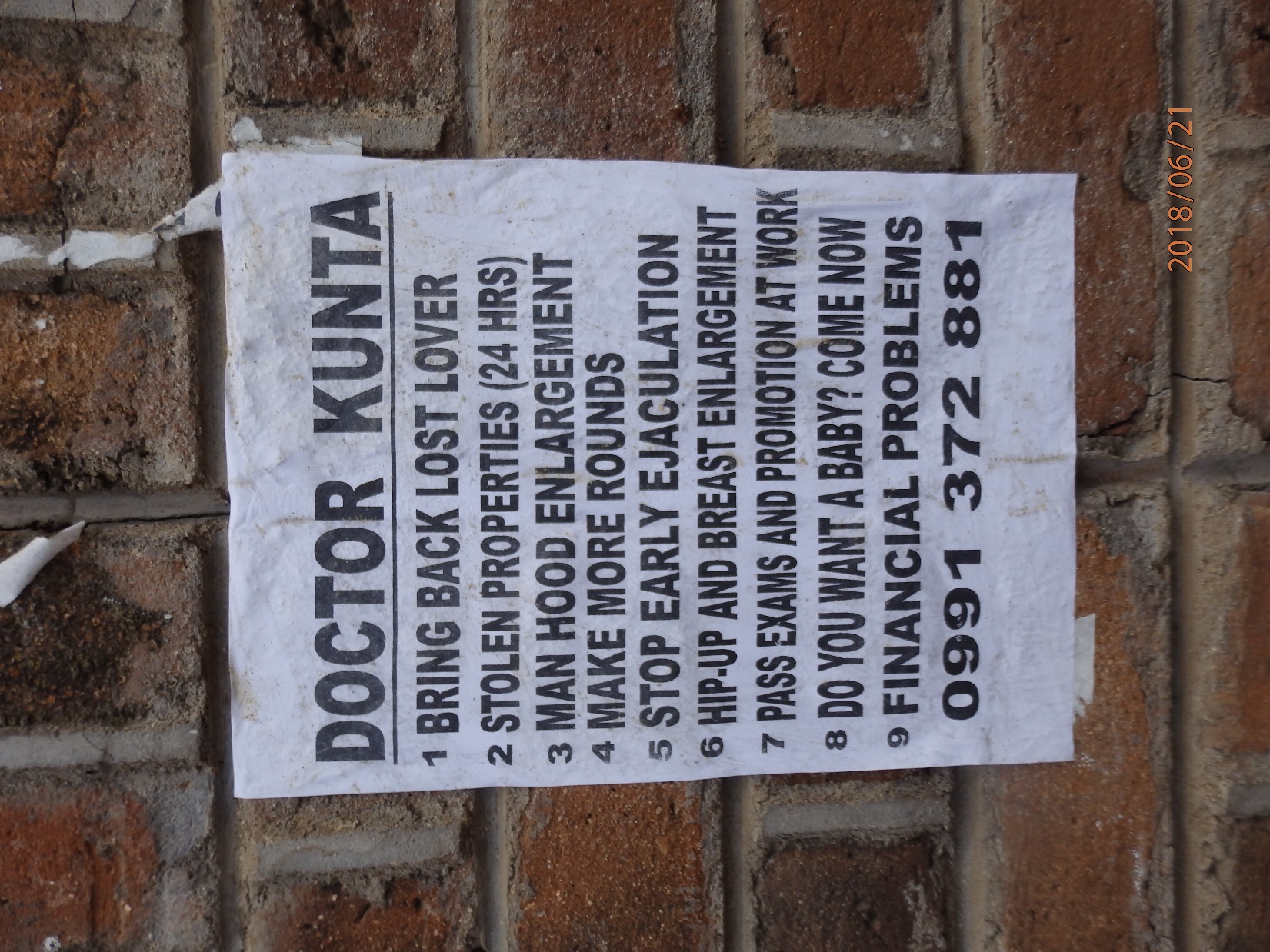 MAITT DD, Zalakaros, 2024. szeptember 28.